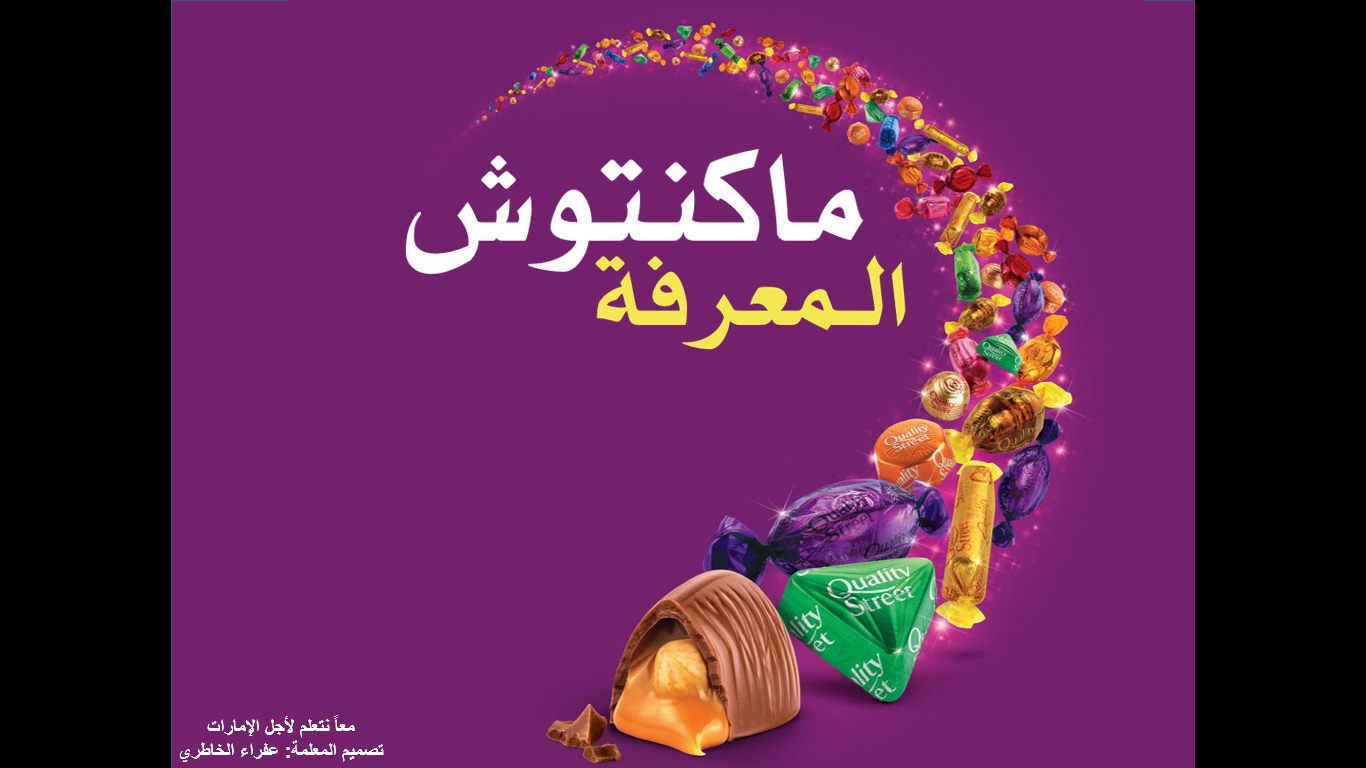 ابدأ
معاً نتعلم لأجل الإمارات
تصميم المعلمة: عفراء الخاطري
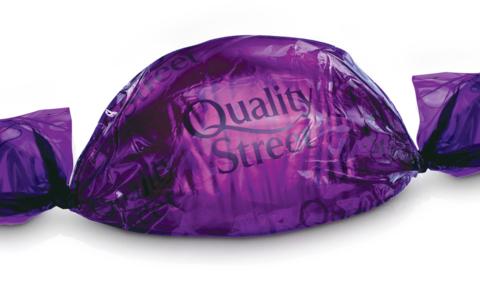 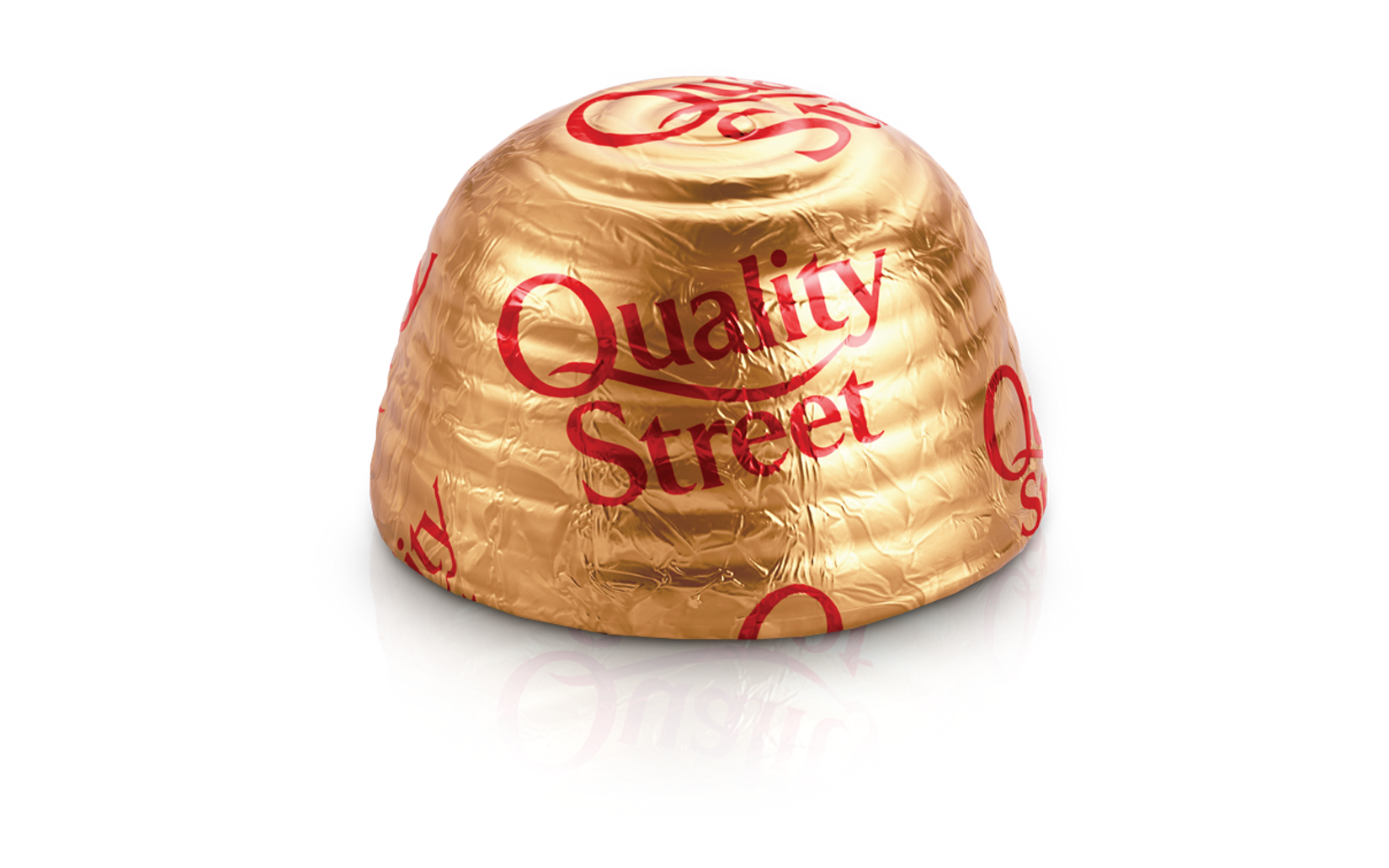 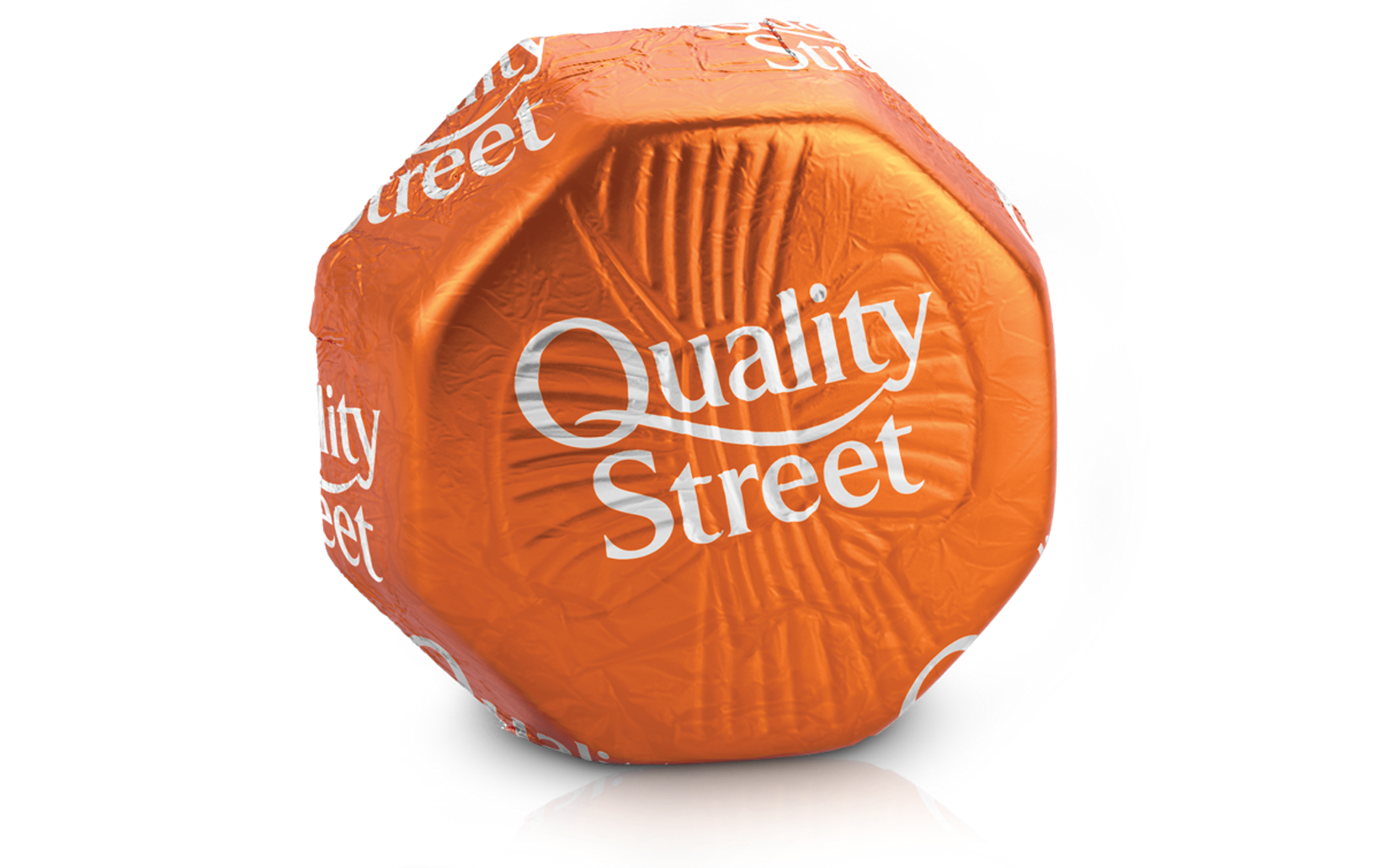 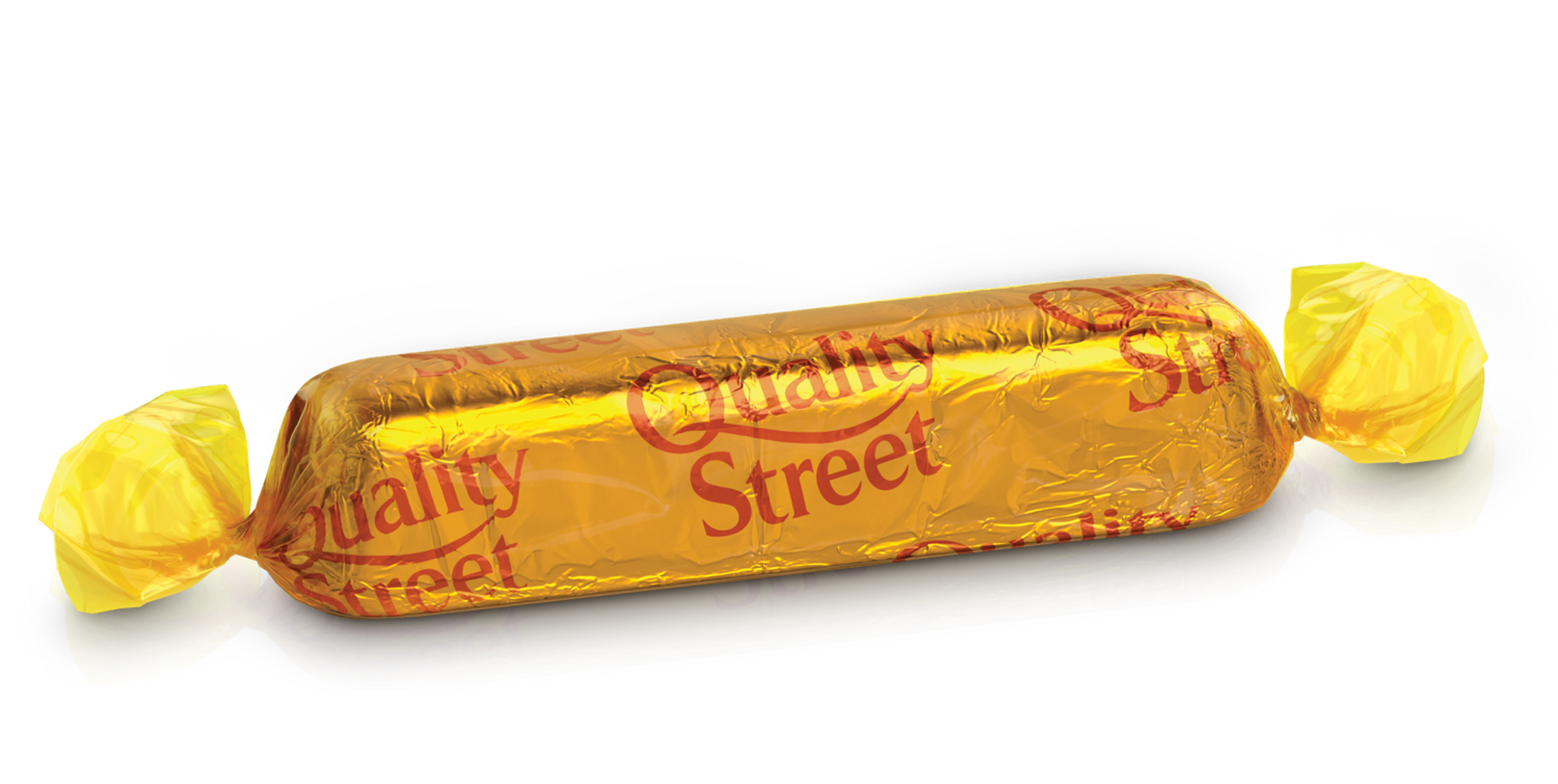 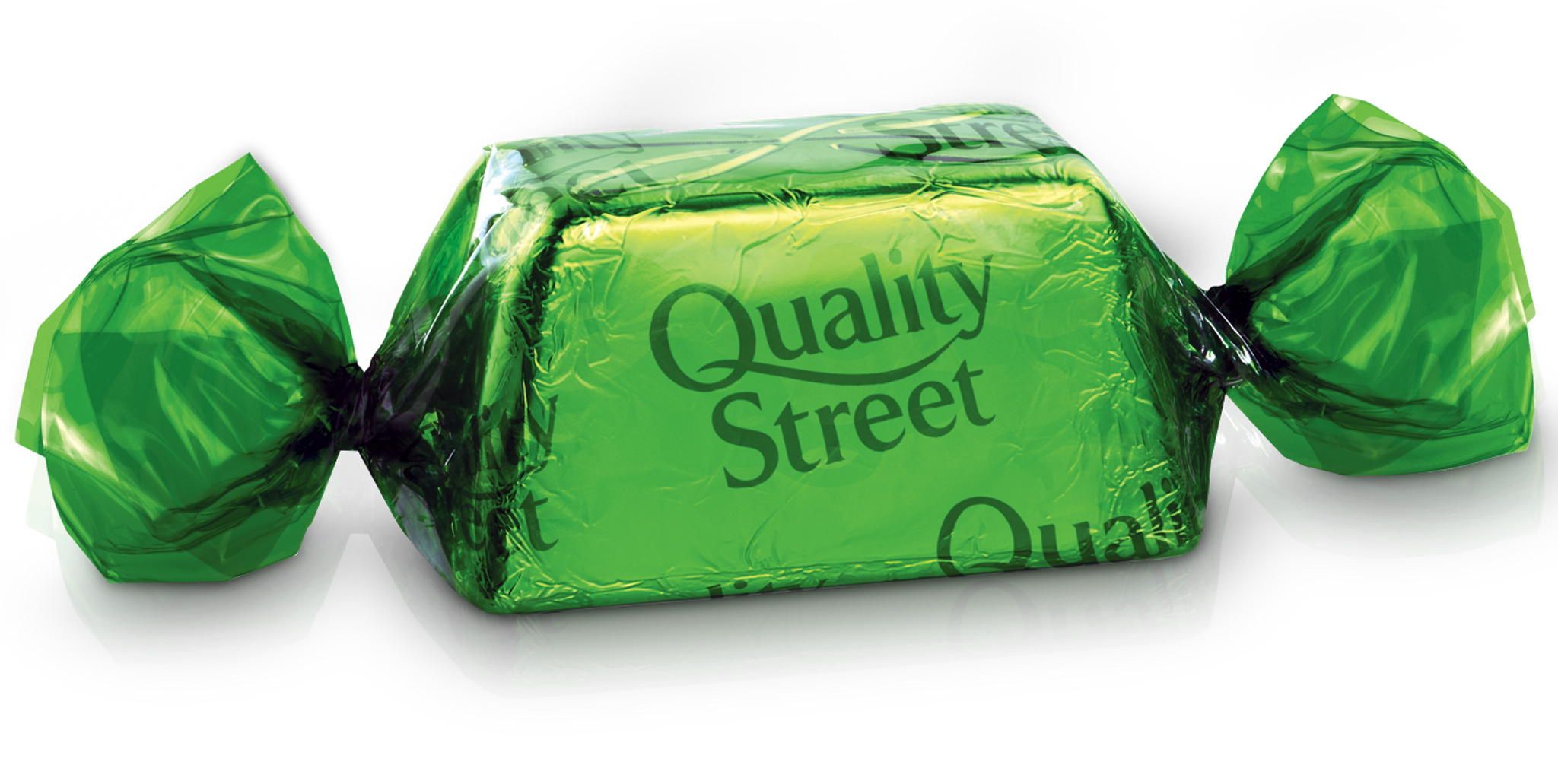 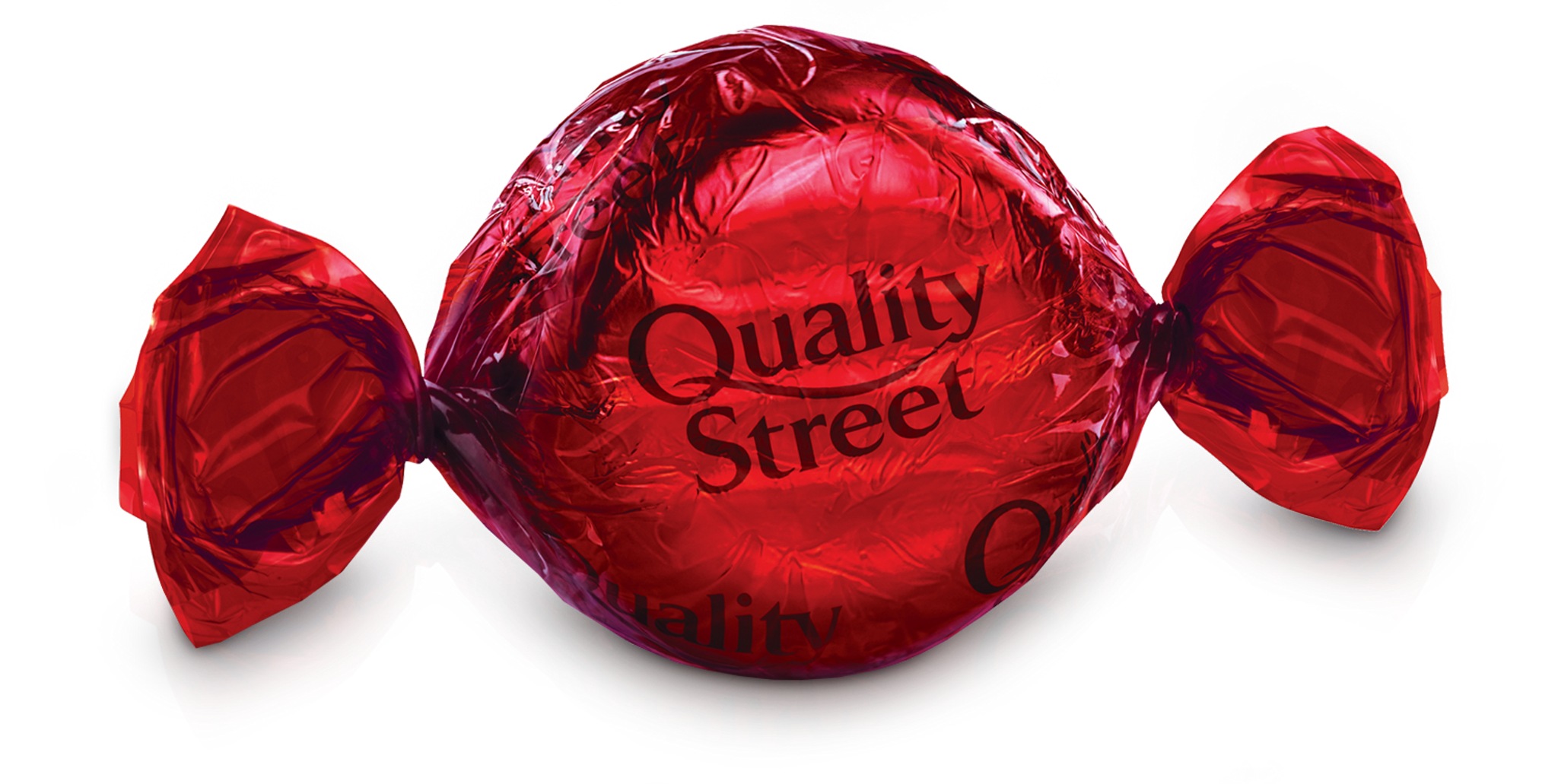 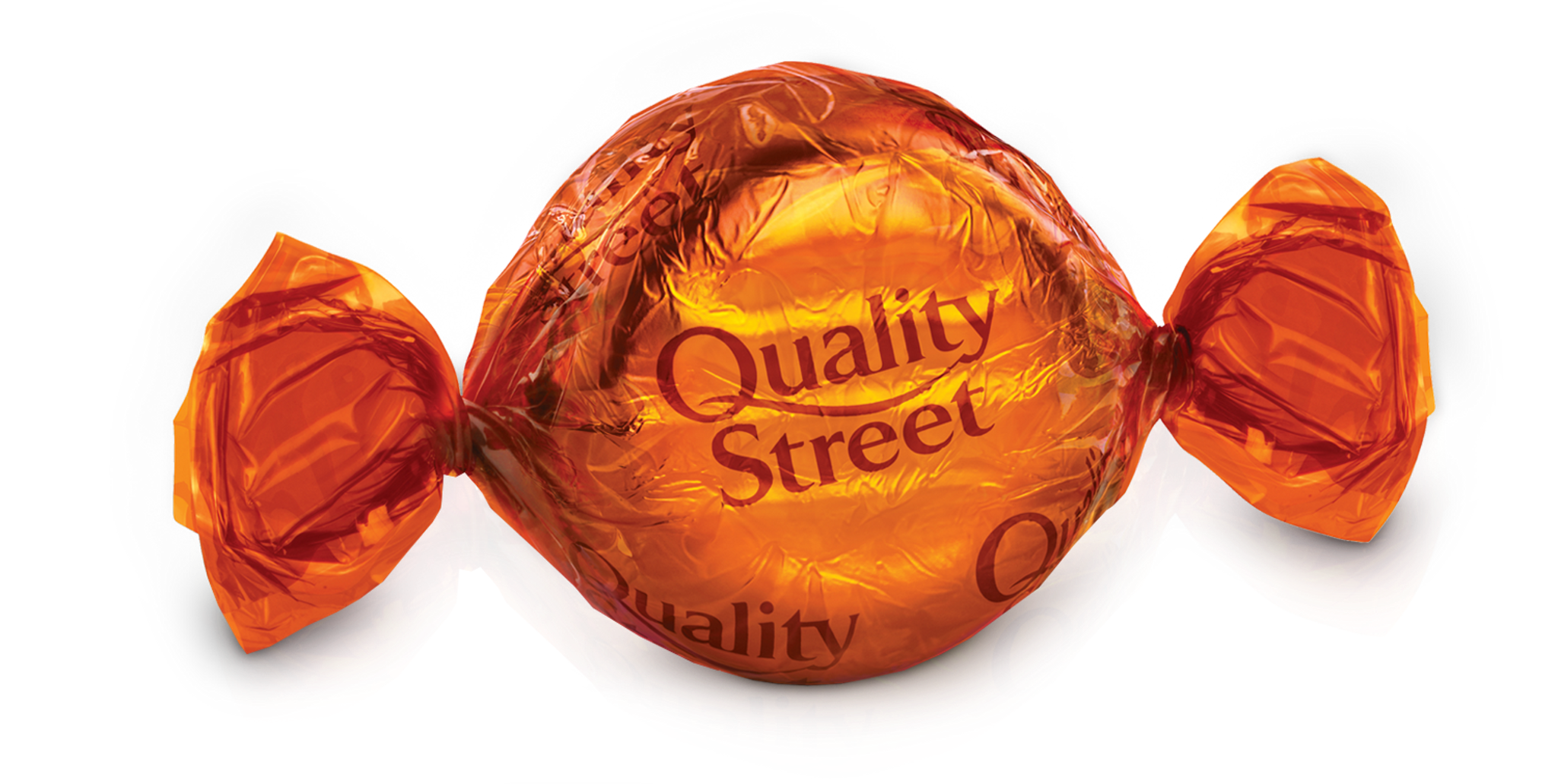 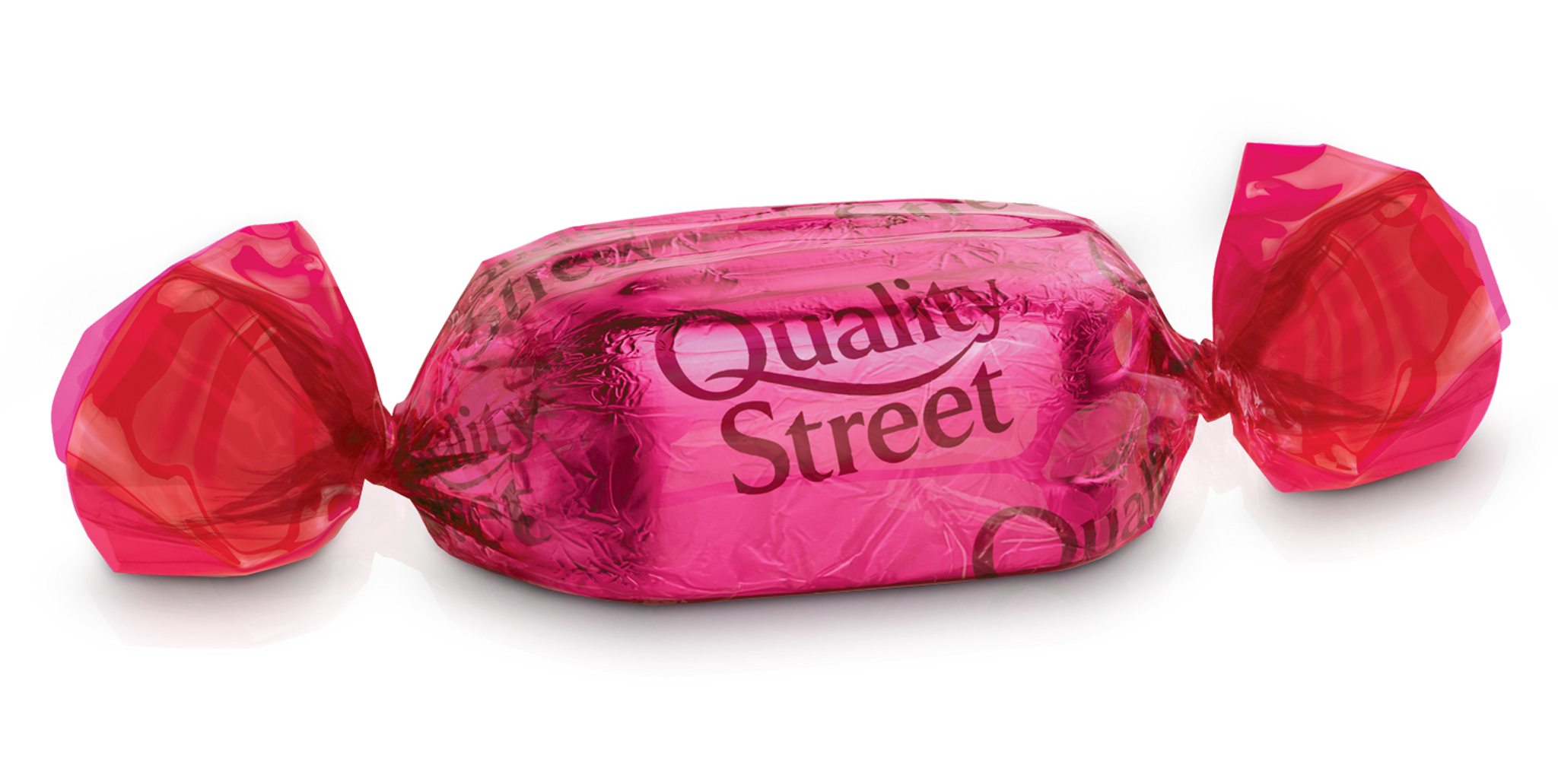 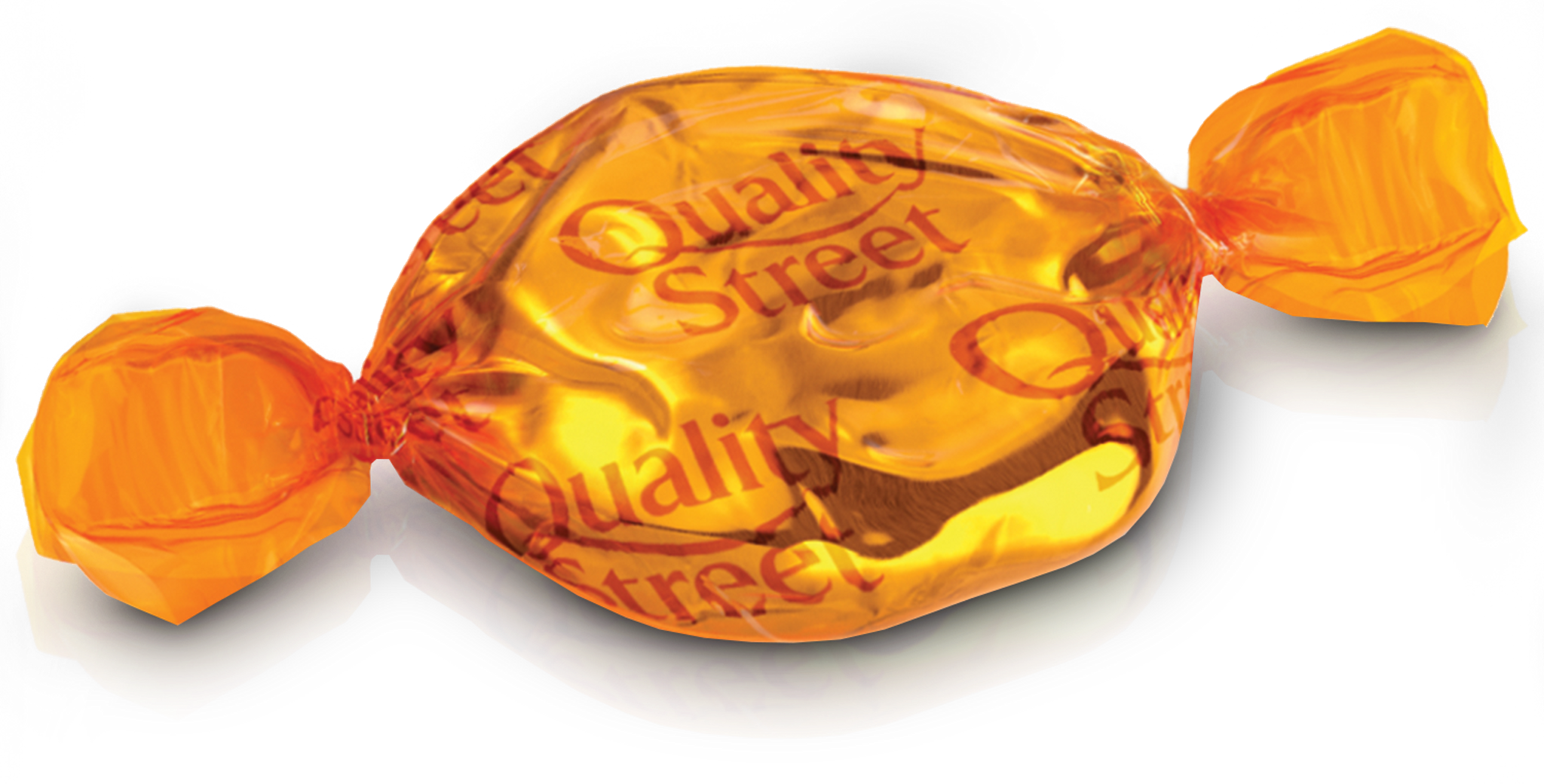 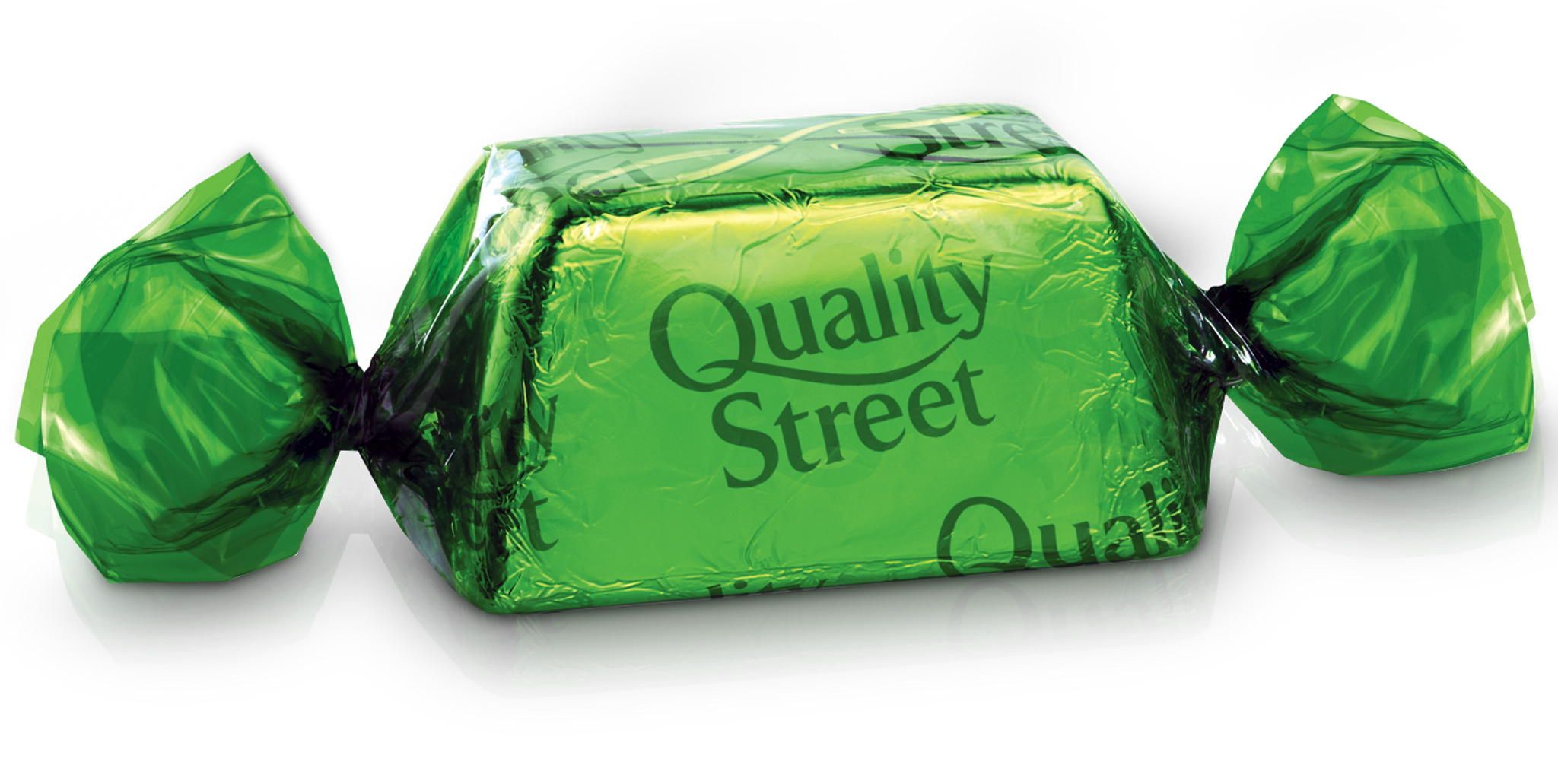 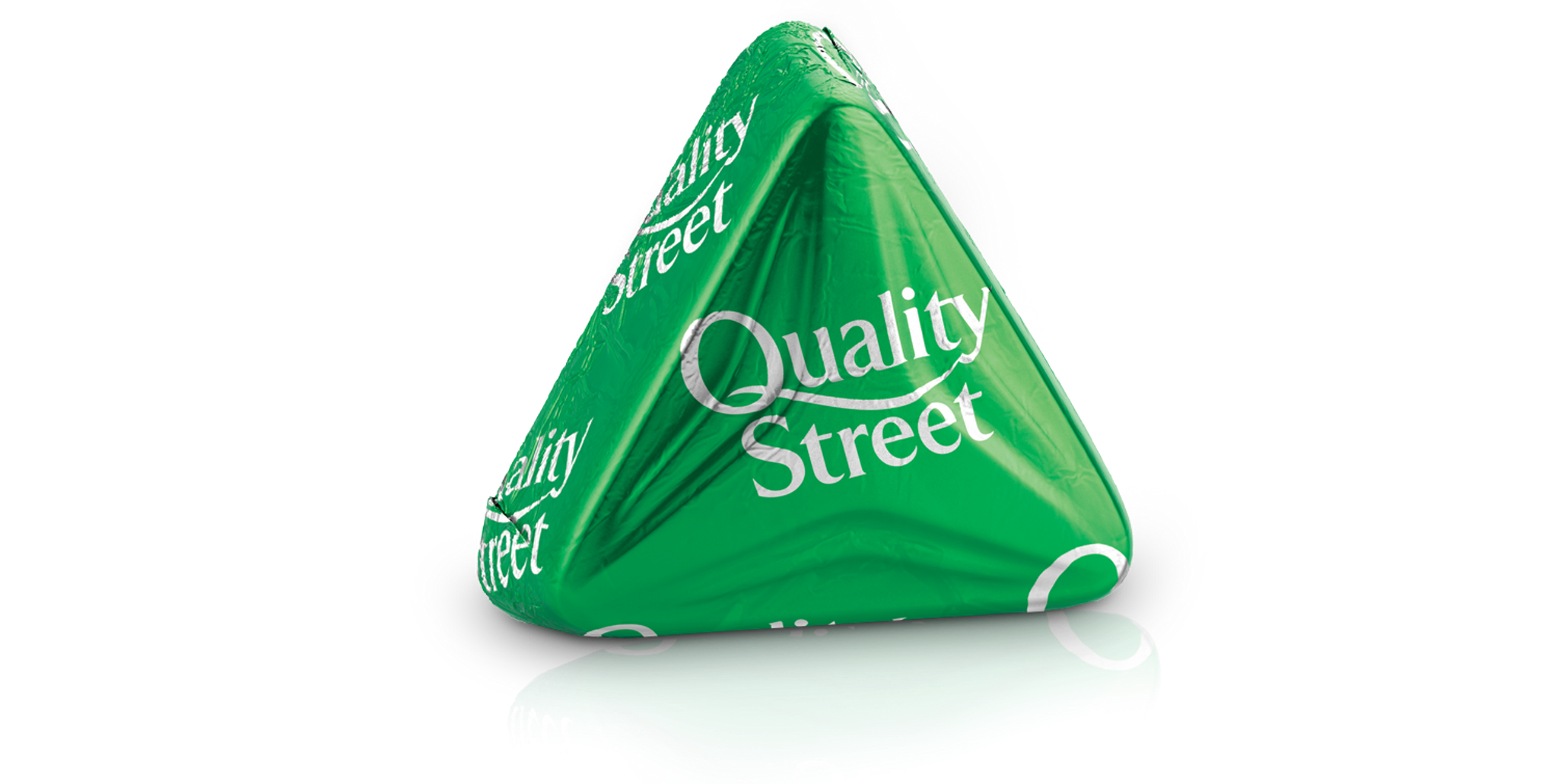 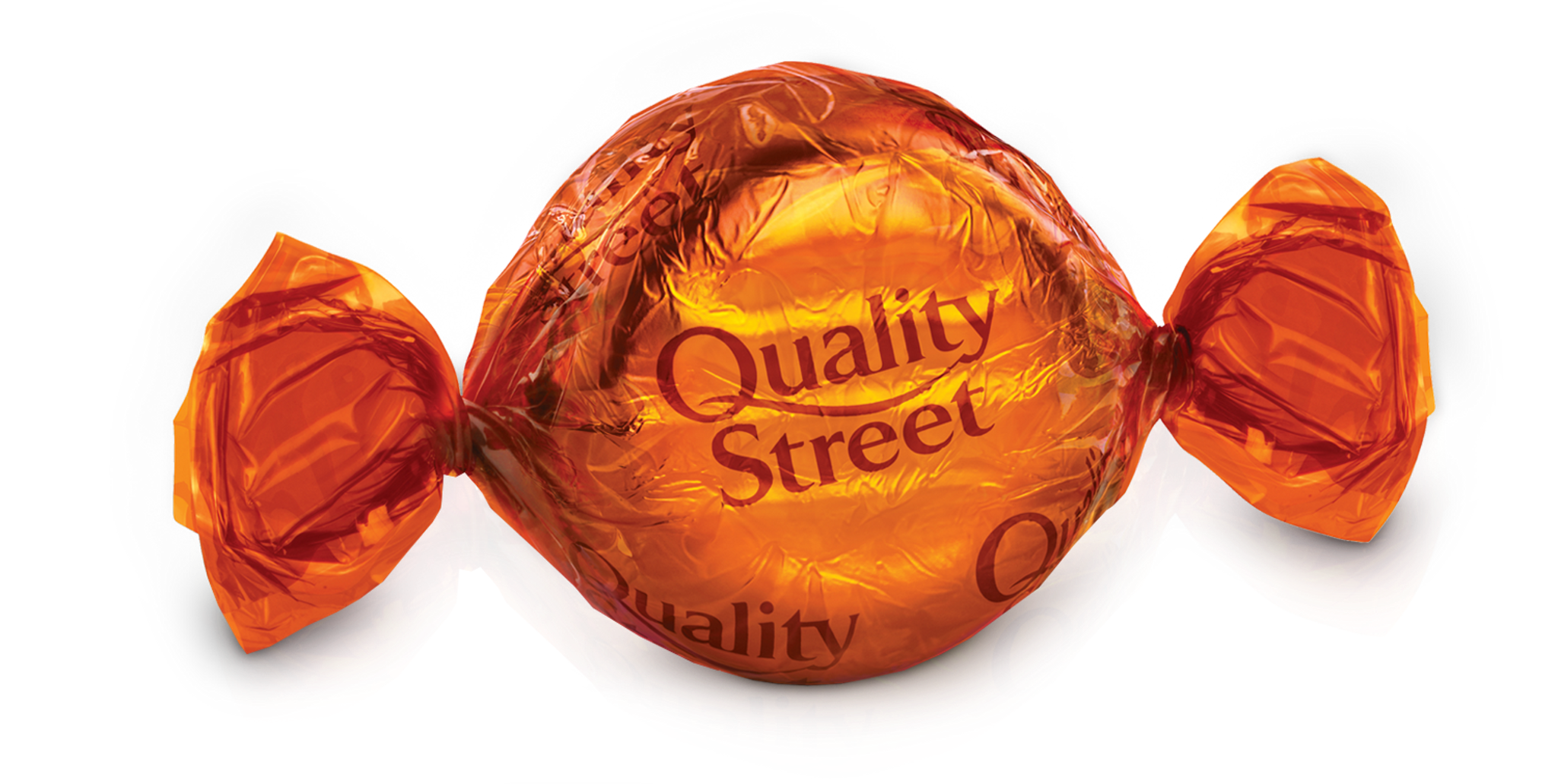 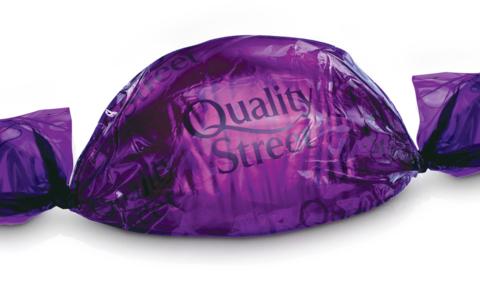 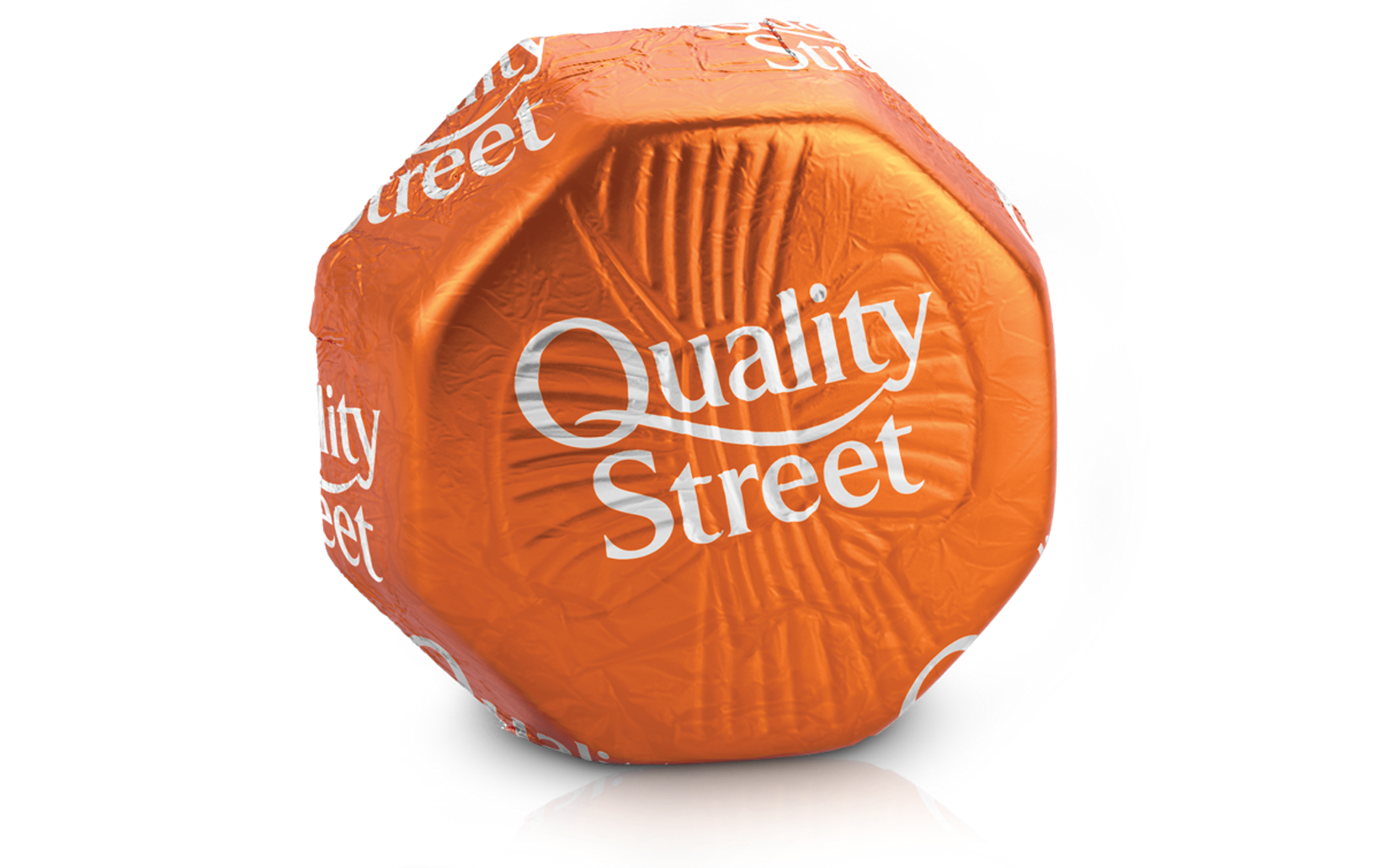 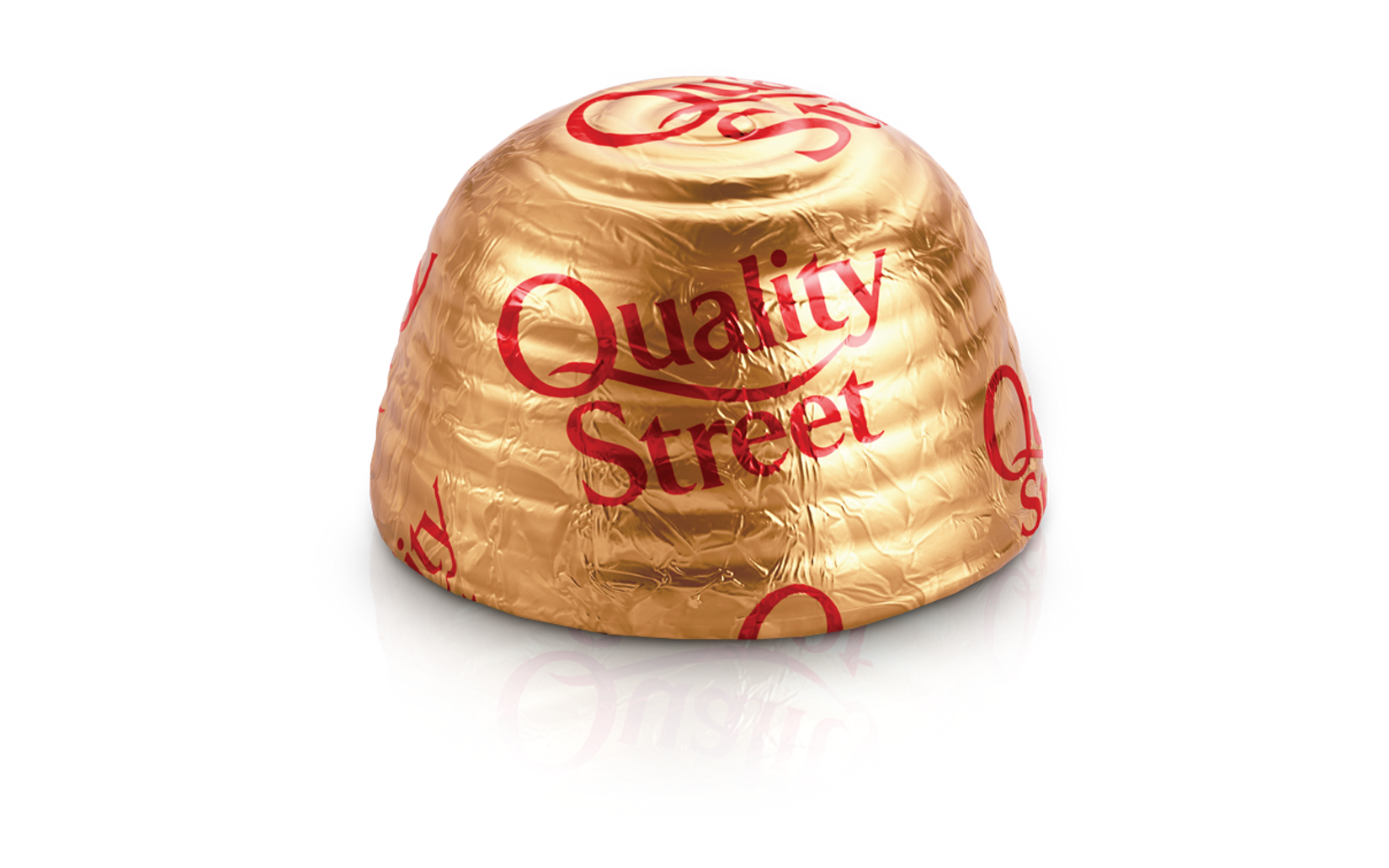 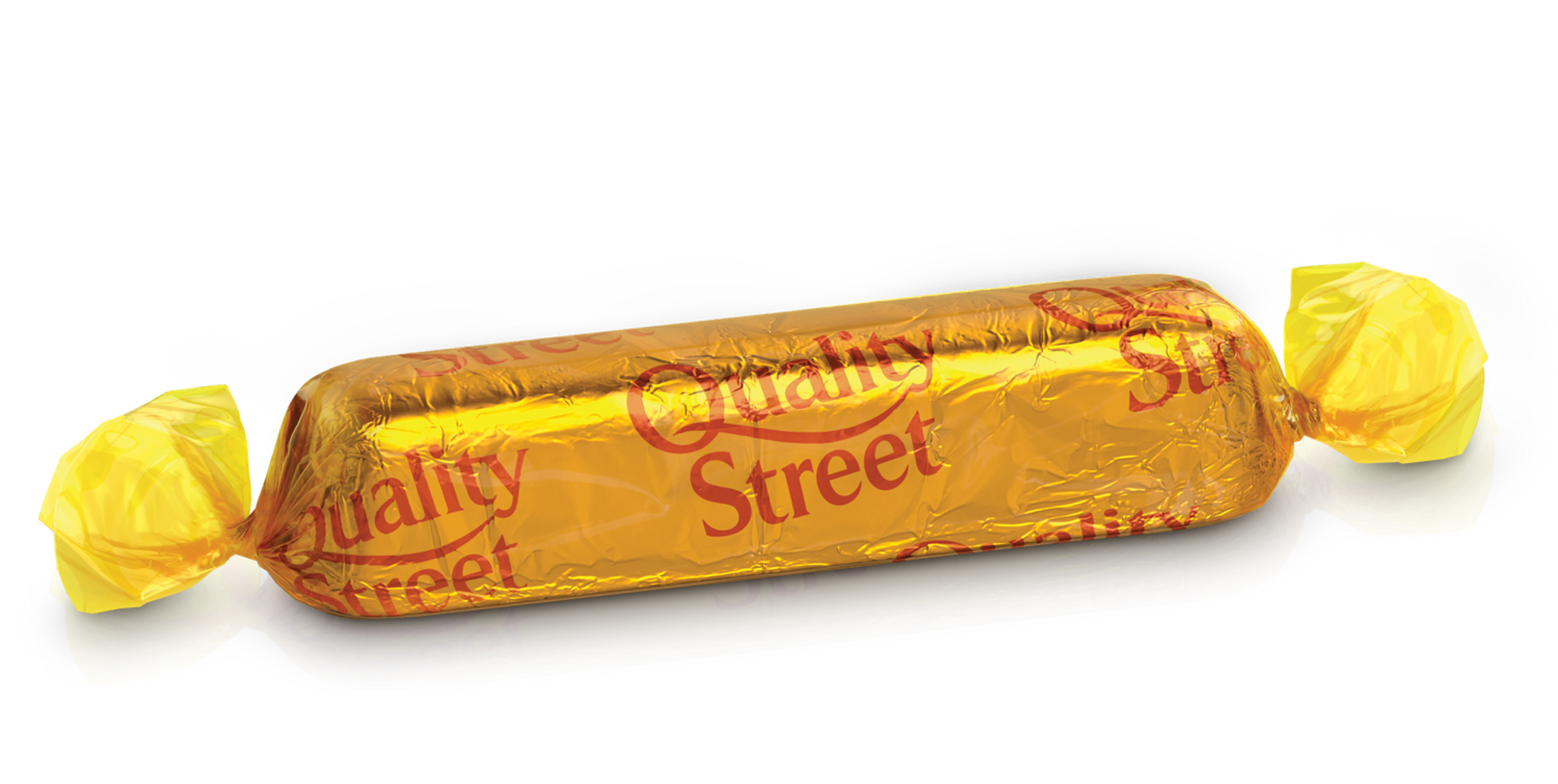 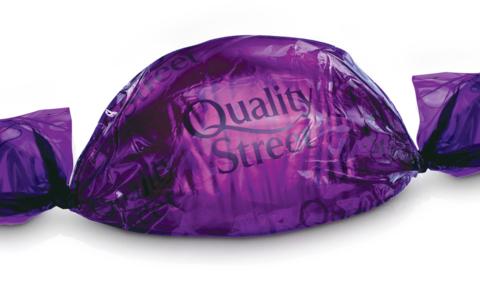 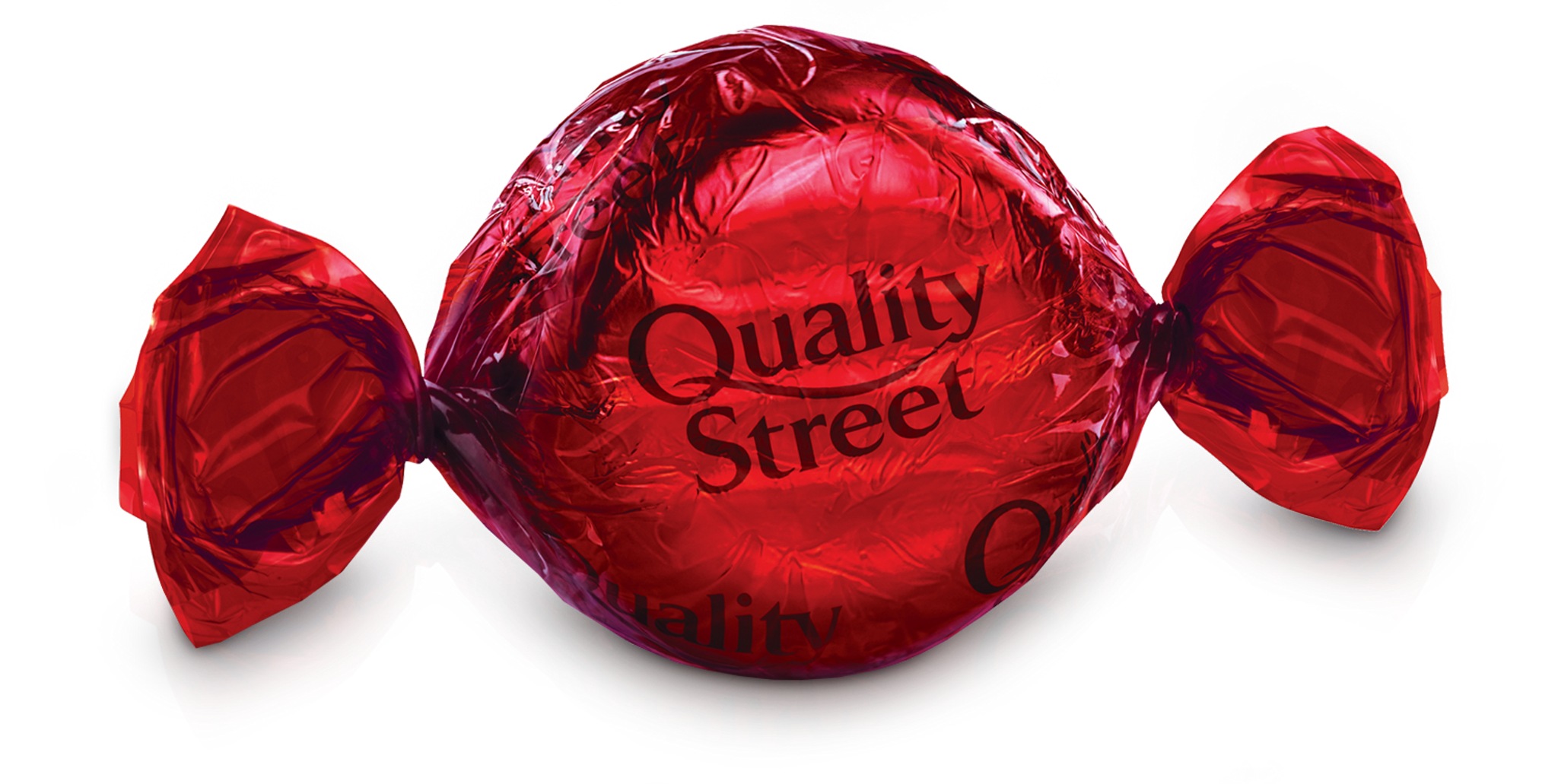 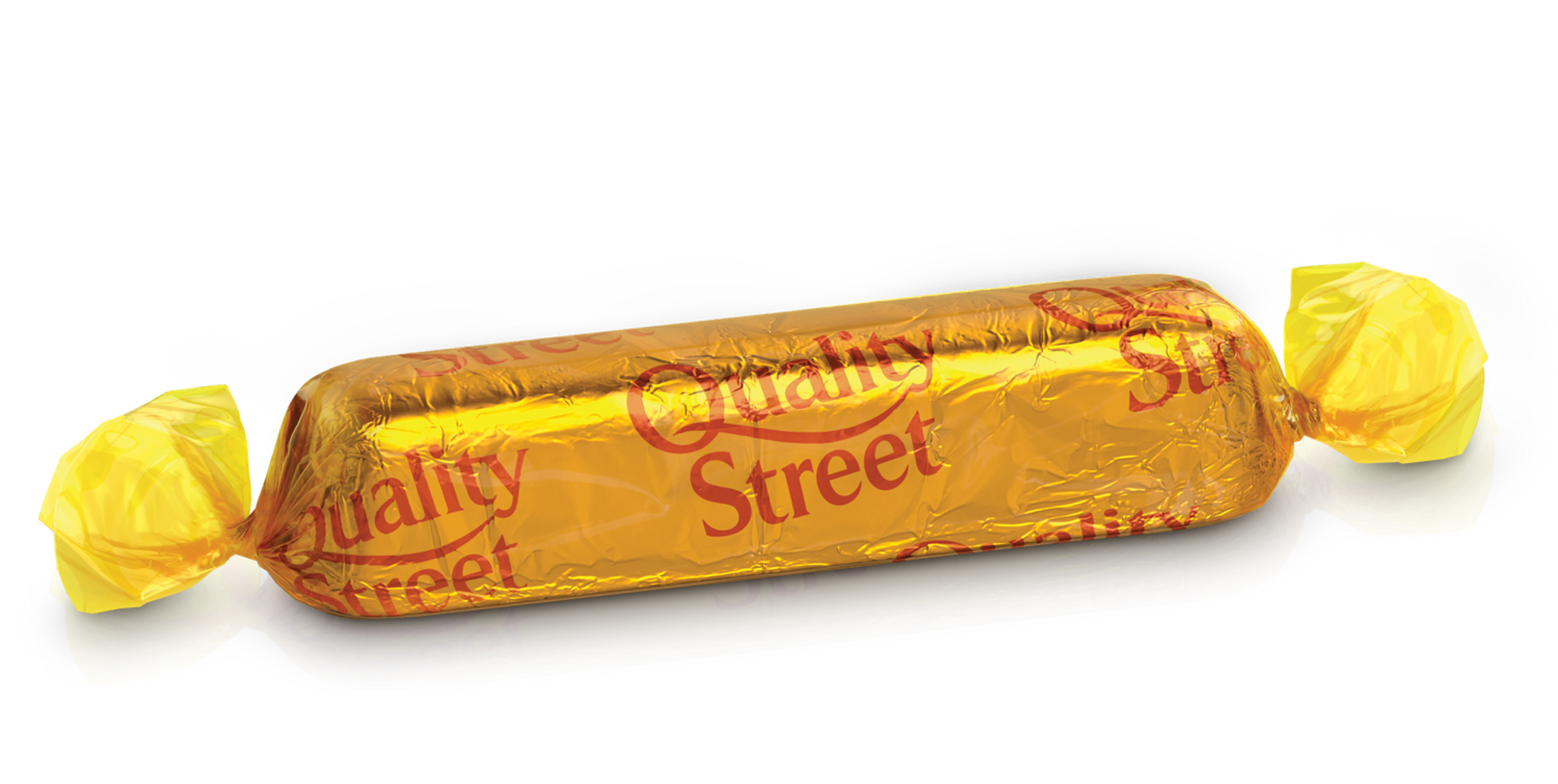 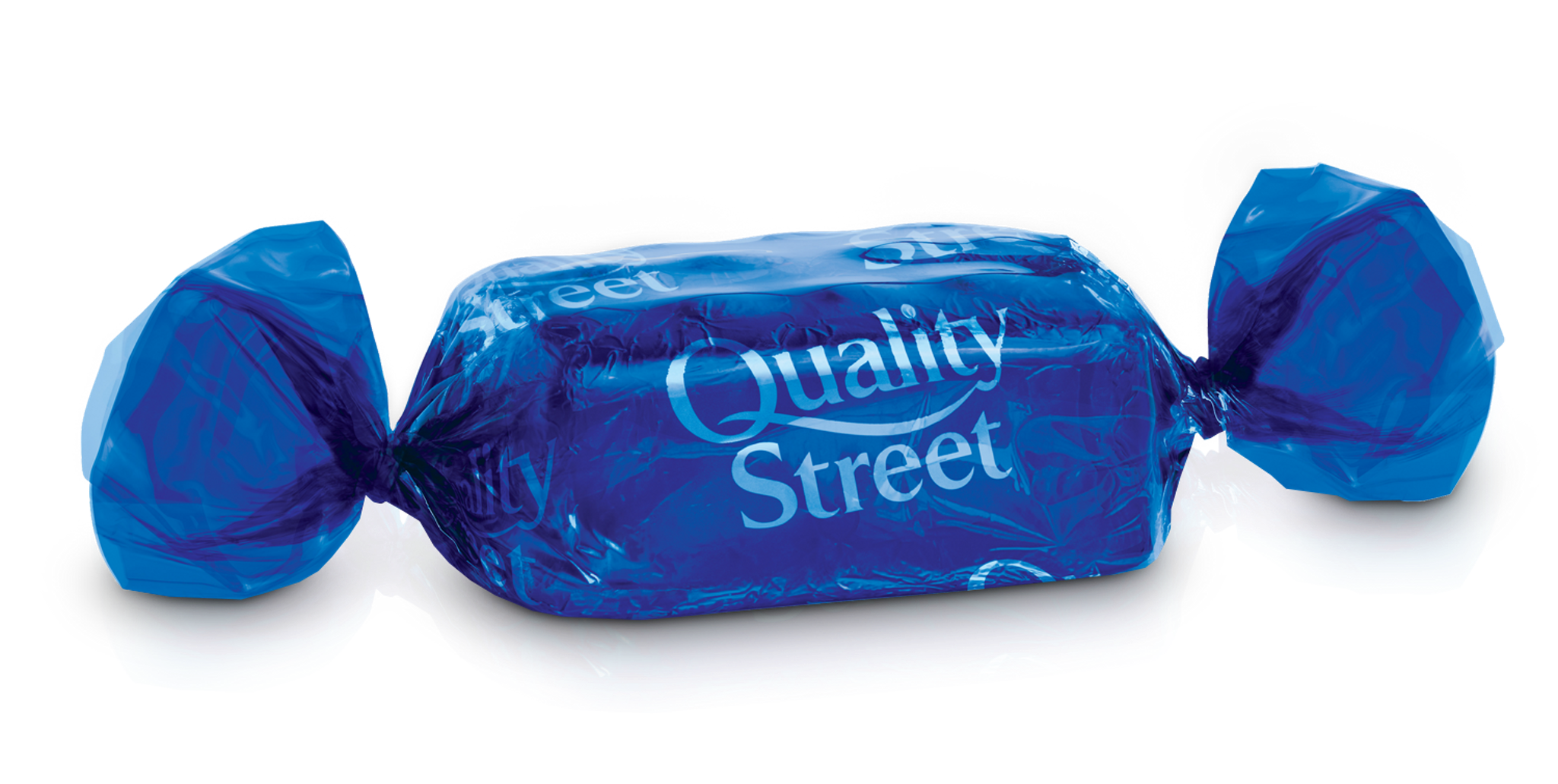 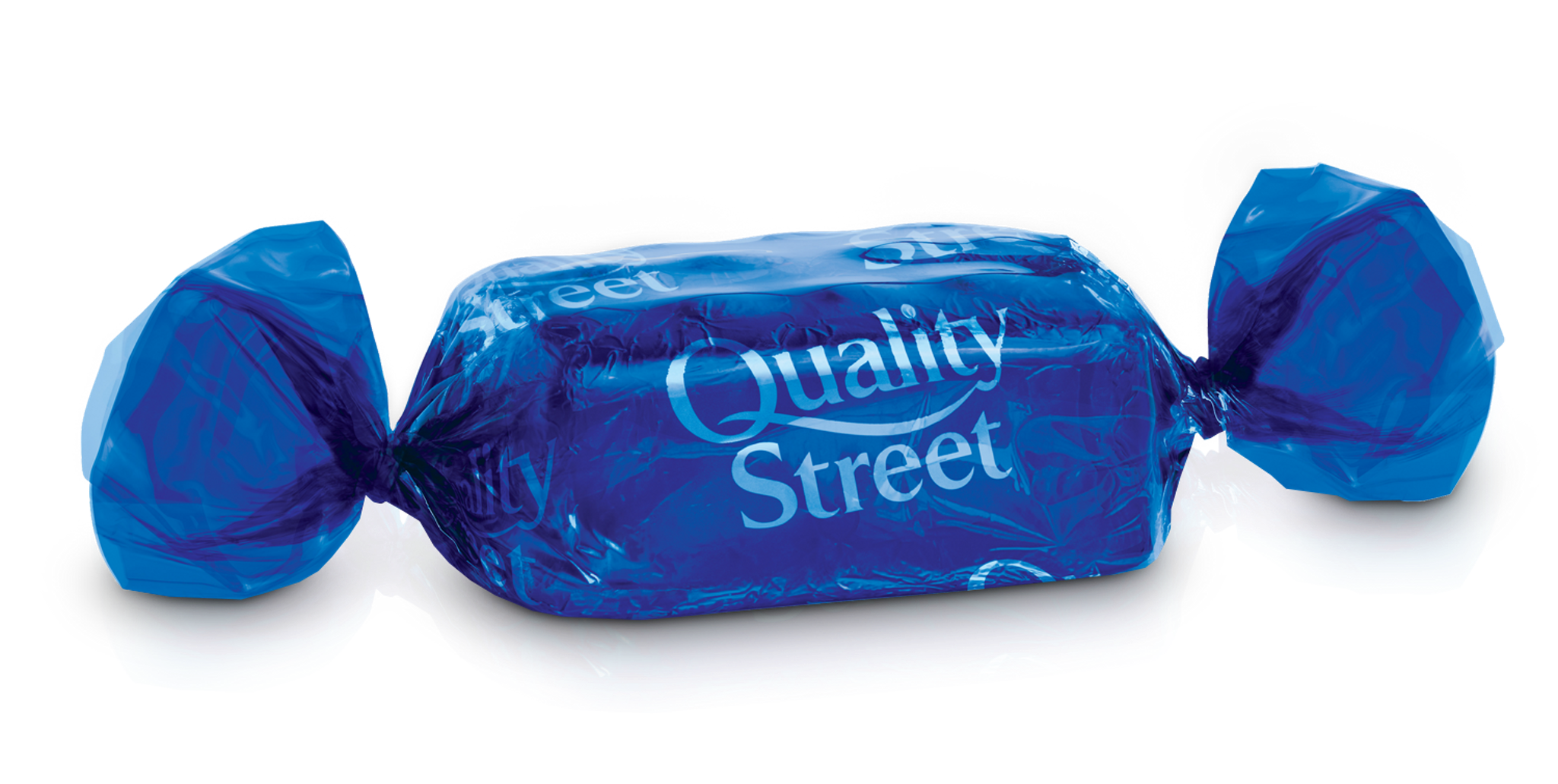 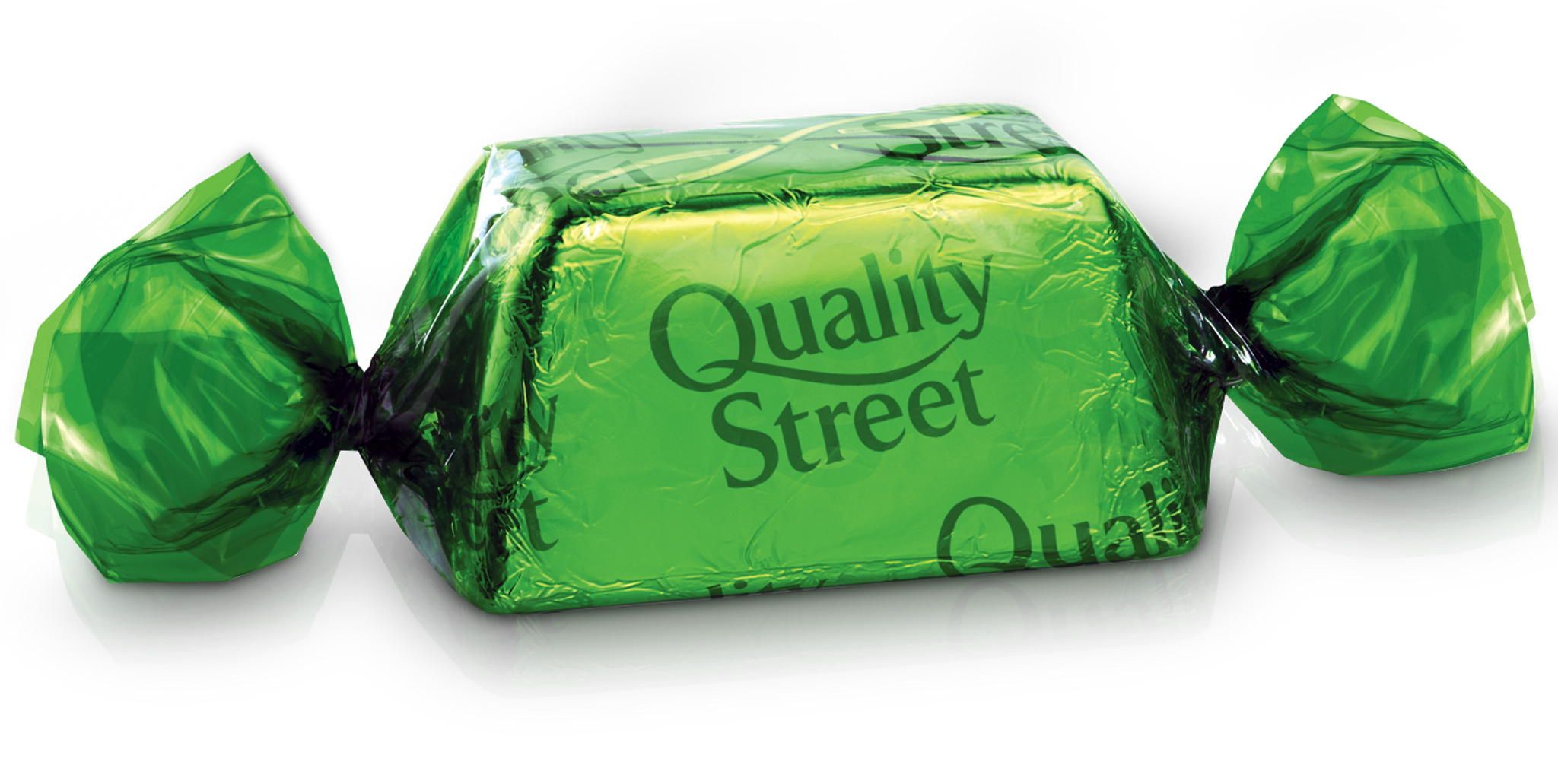 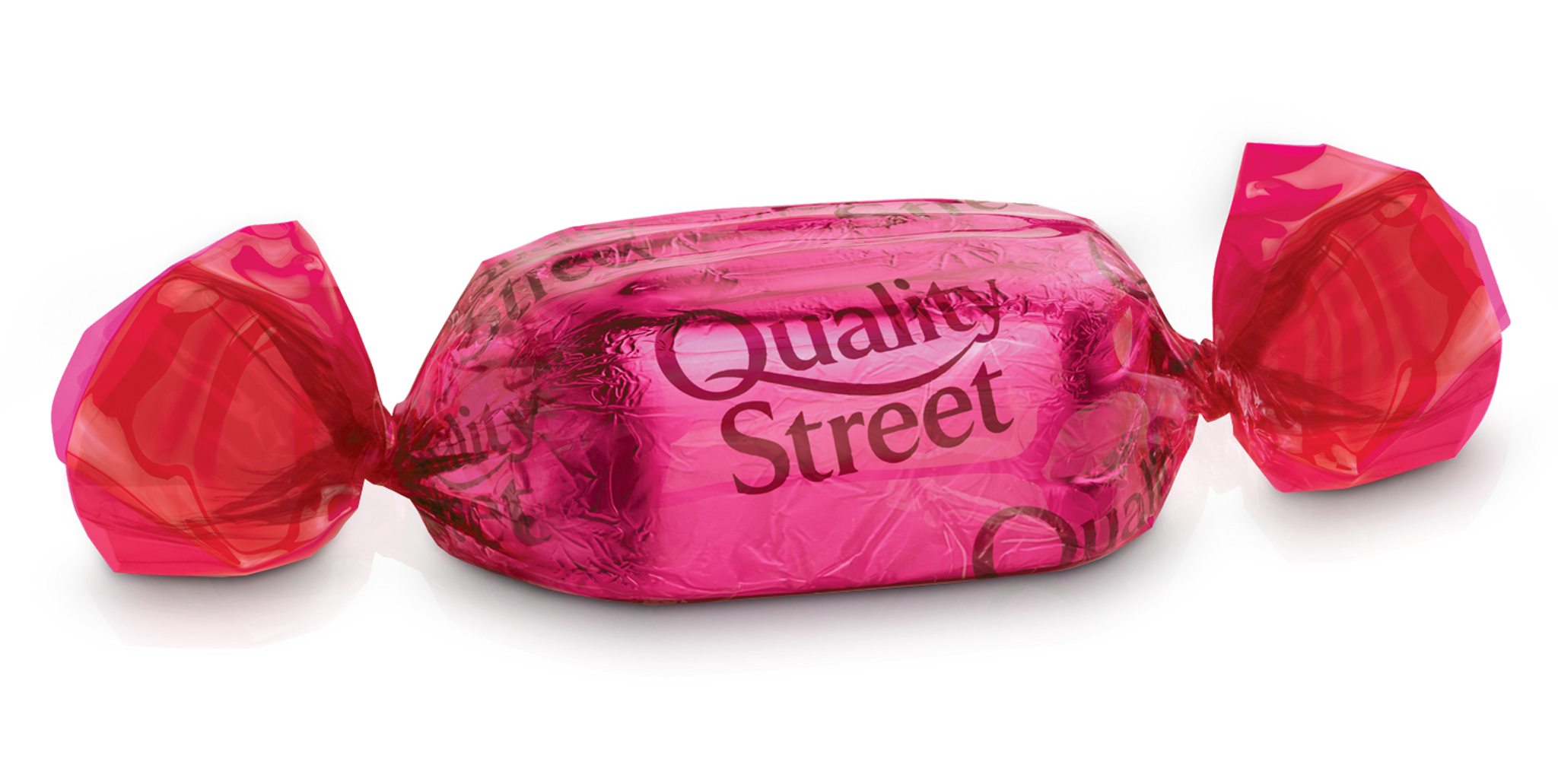 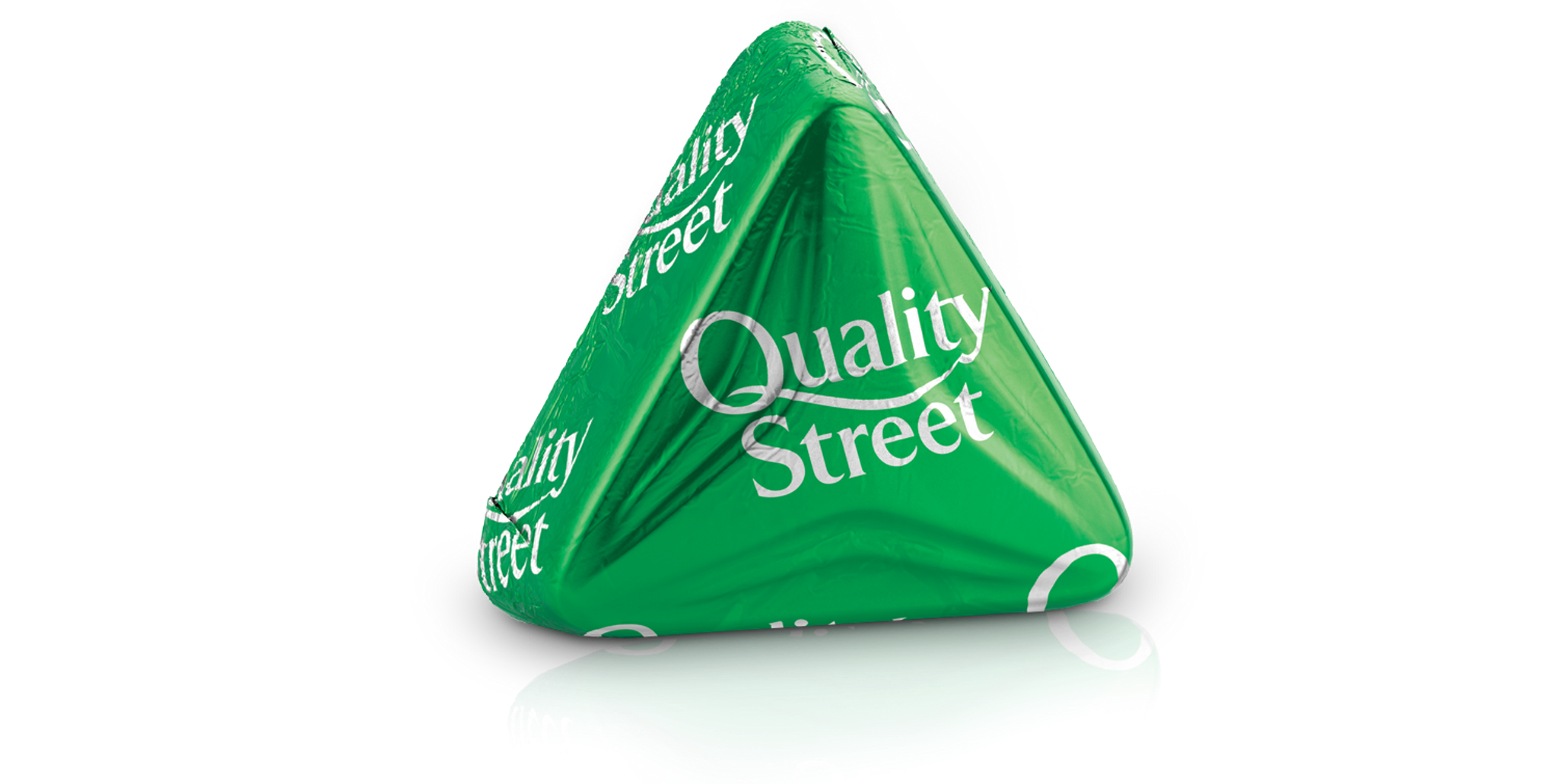 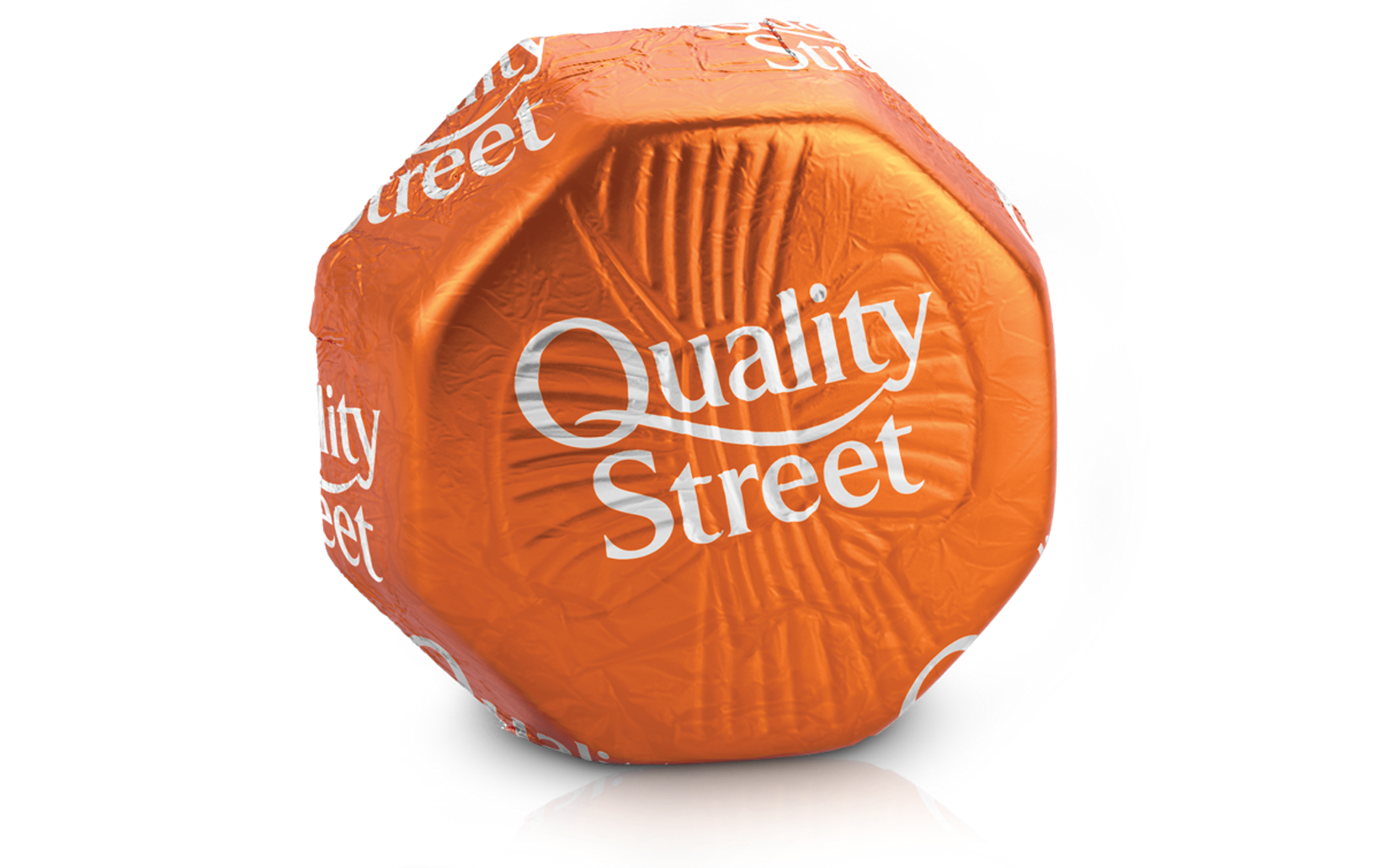 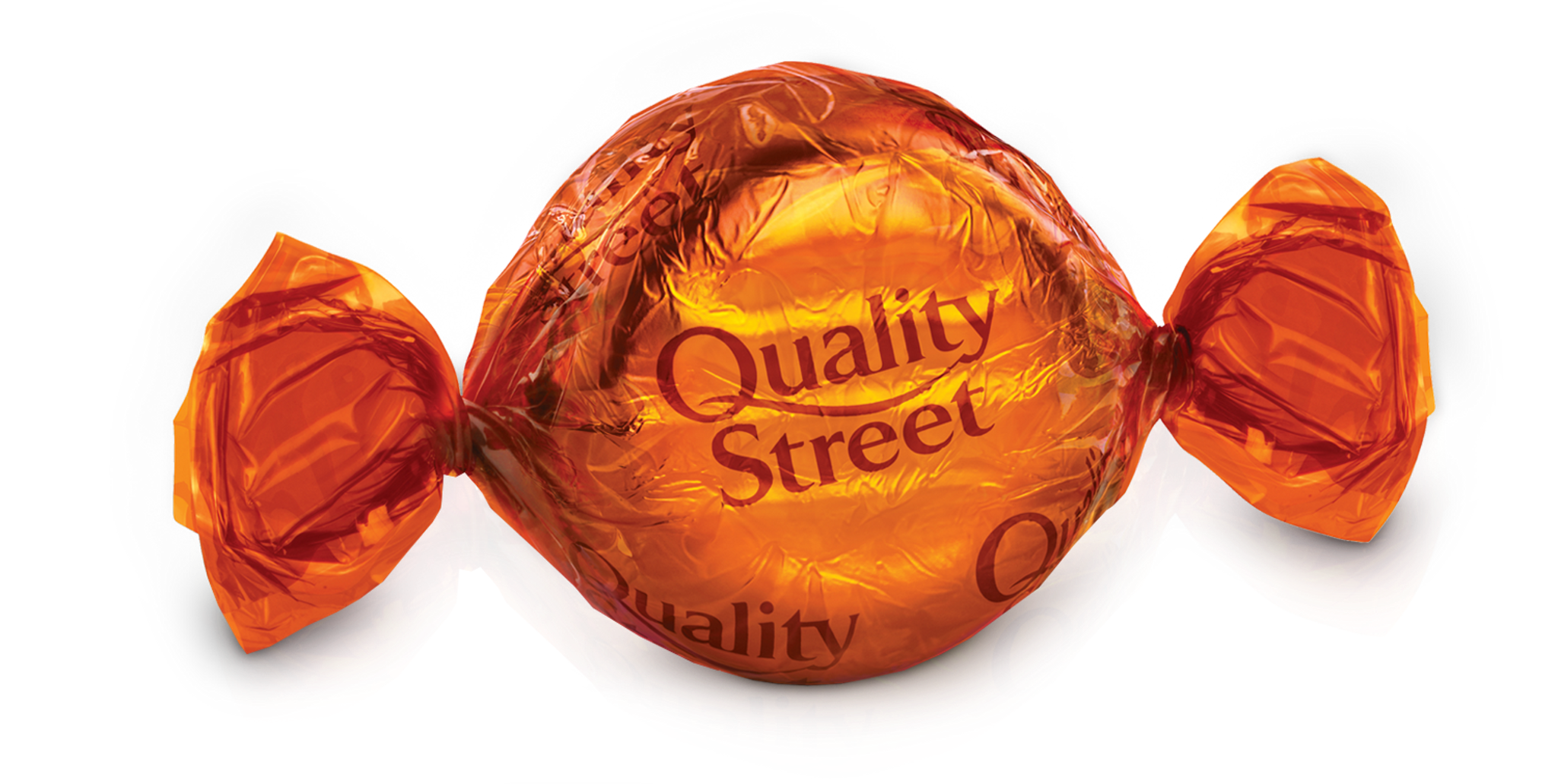 اكتب السؤال هُنا
الإجابة
اكتب الإجابة هنا
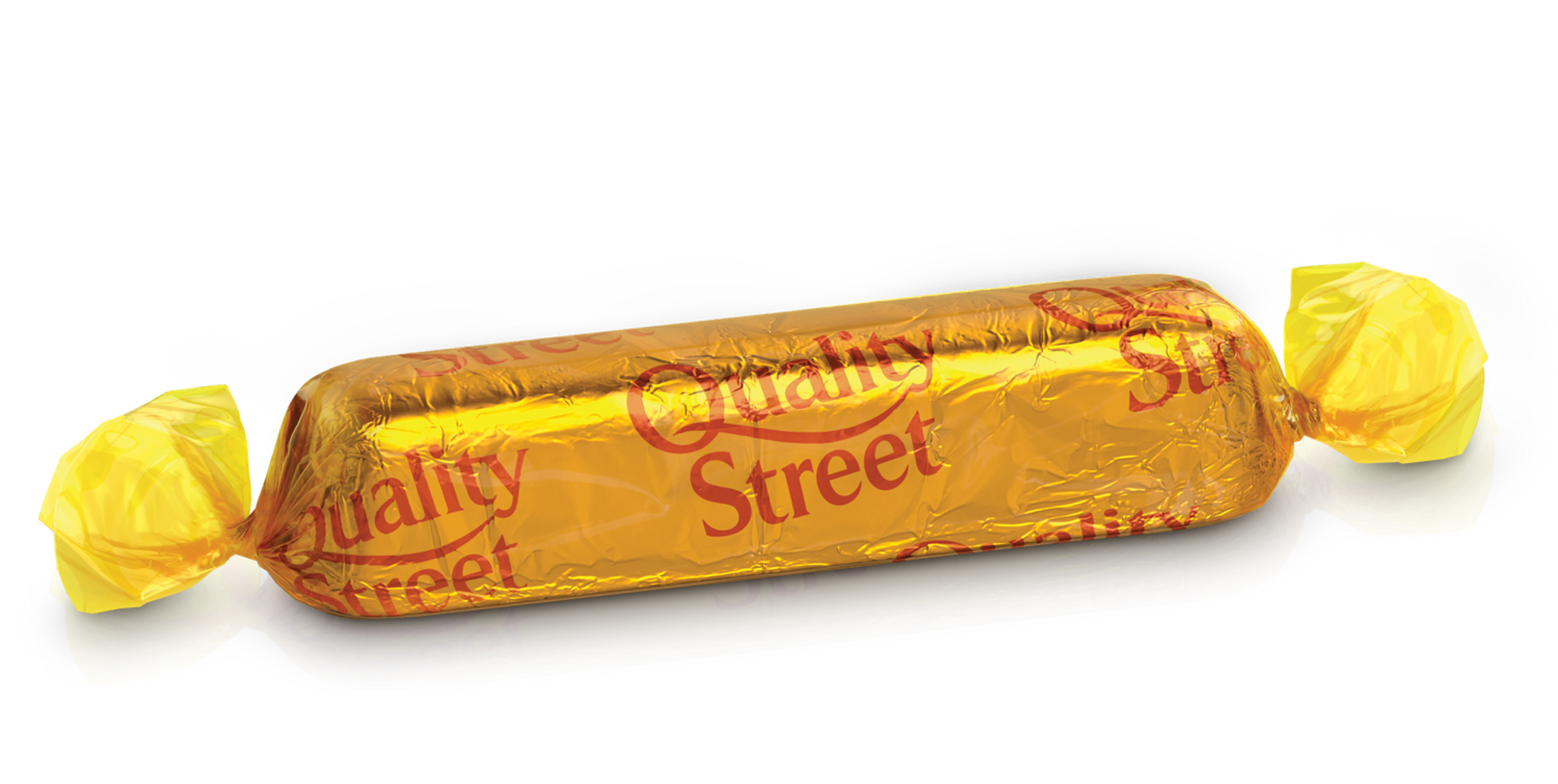 Back
اكتب السؤال هُنا
الإجابة
اكتب الإجابة هنا
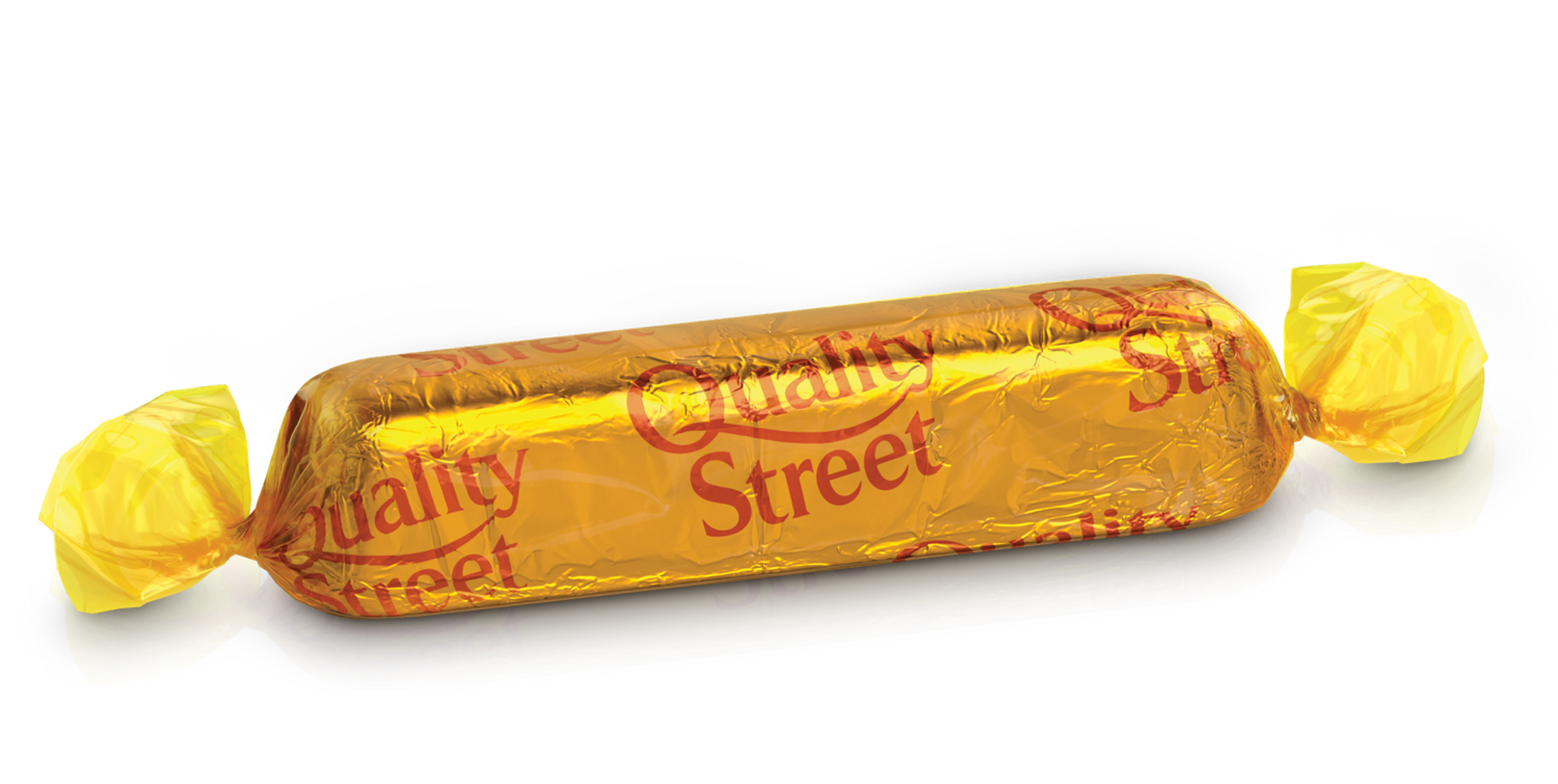 Back
اكتب السؤال هُنا
الإجابة
اكتب الإجابة هنا
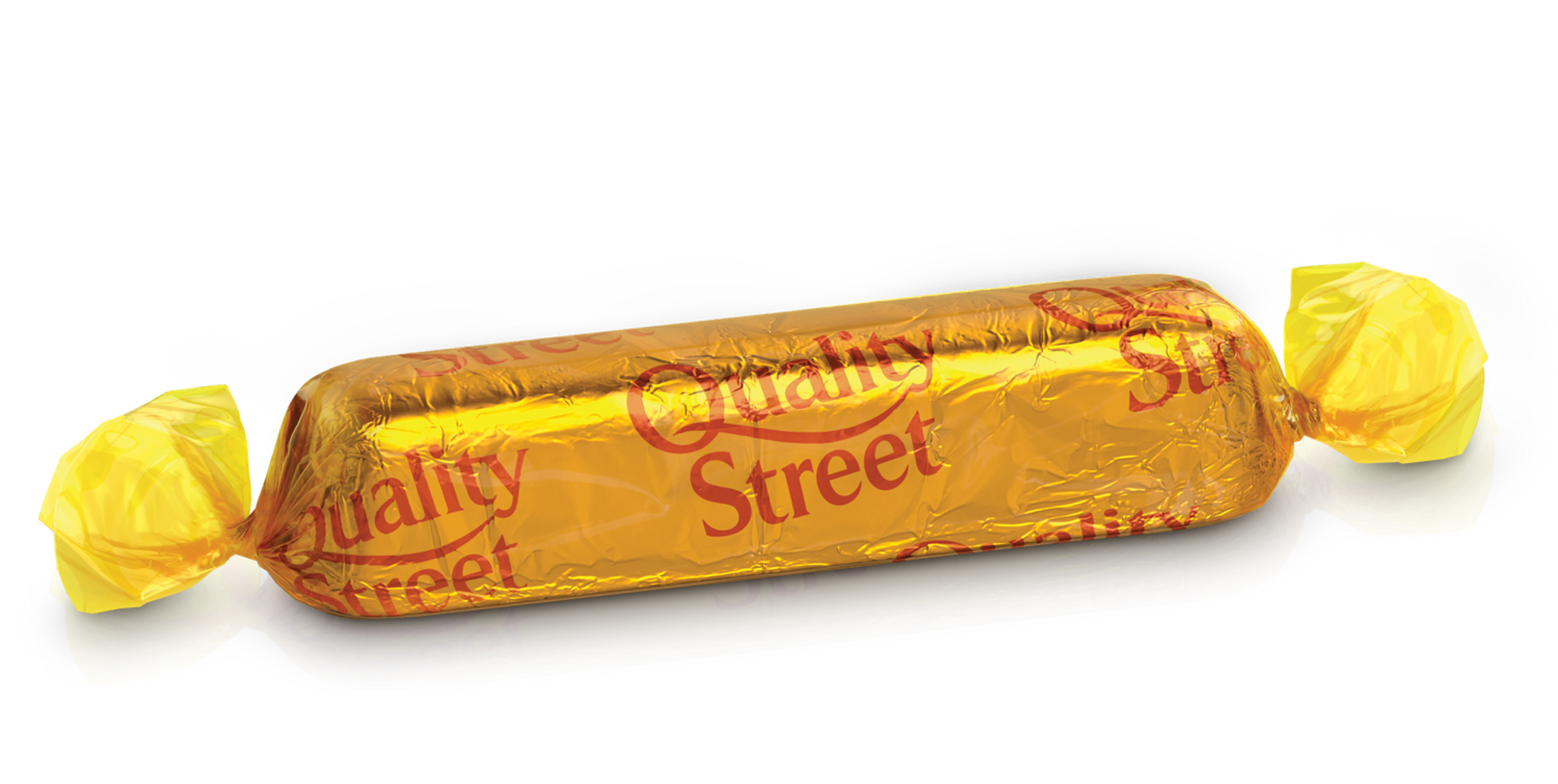 Back
اكتب السؤال هُنا
الإجابة
اكتب الإجابة هنا
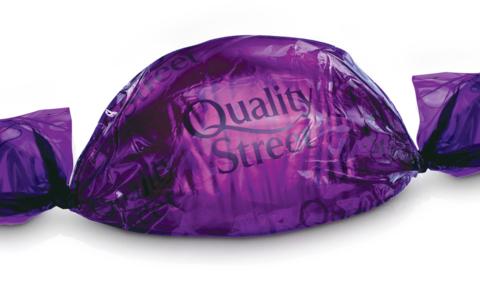 Back
اكتب السؤال هُنا
الإجابة
اكتب الإجابة هنا
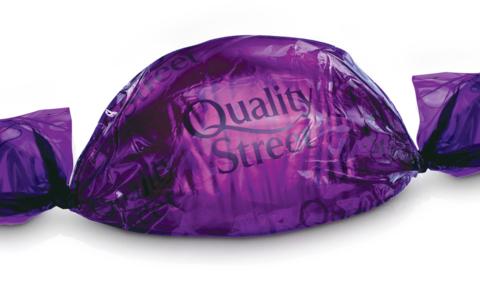 Back
اكتب السؤال هُنا
الإجابة
اكتب الإجابة هنا
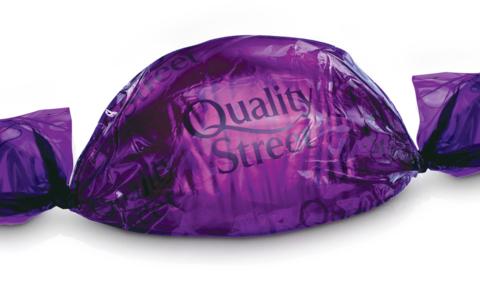 Back
اكتب السؤال هُنا
الإجابة
اكتب الإجابة هنا
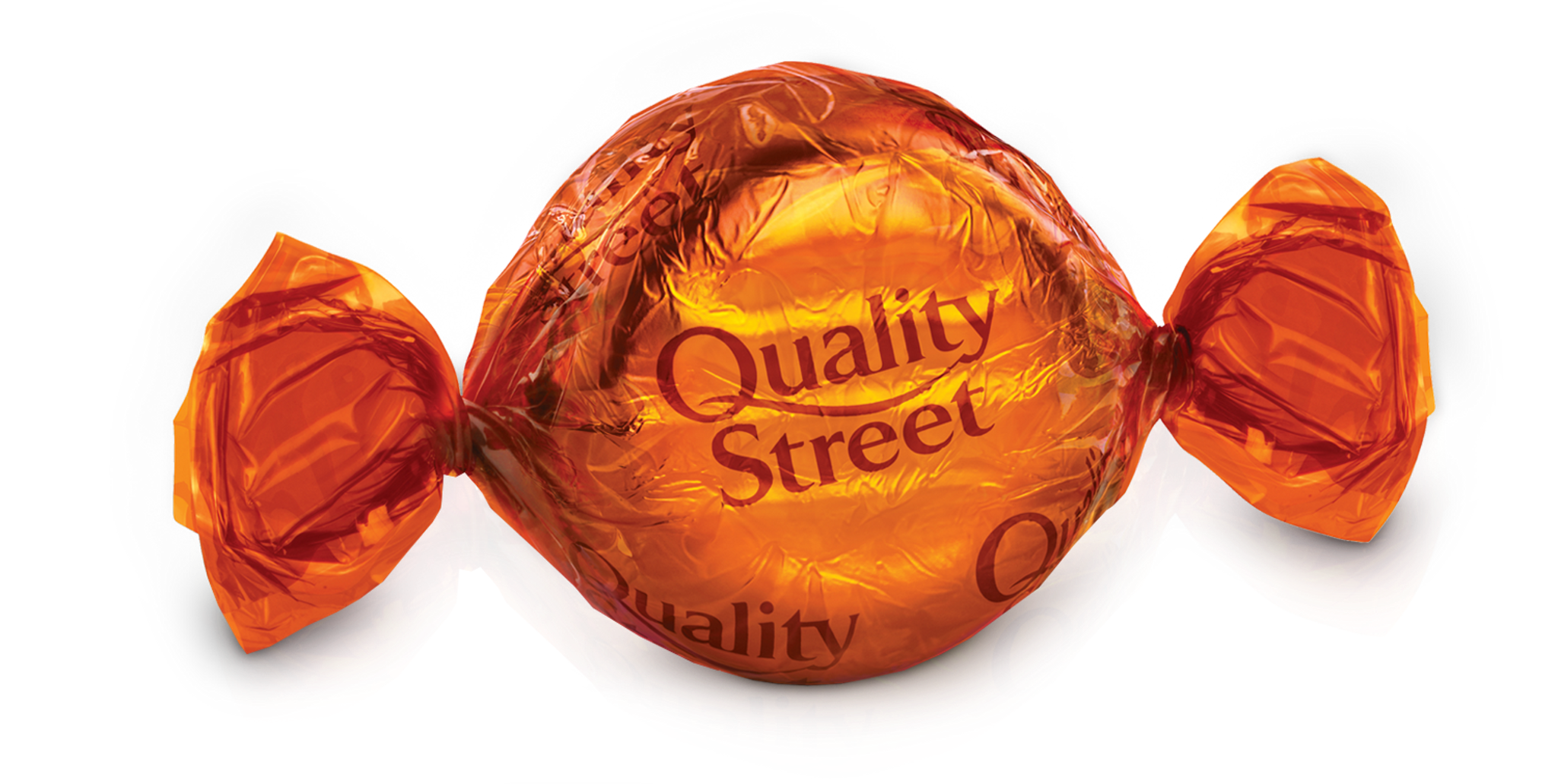 Back
اكتب السؤال هُنا
الإجابة
اكتب الإجابة هنا
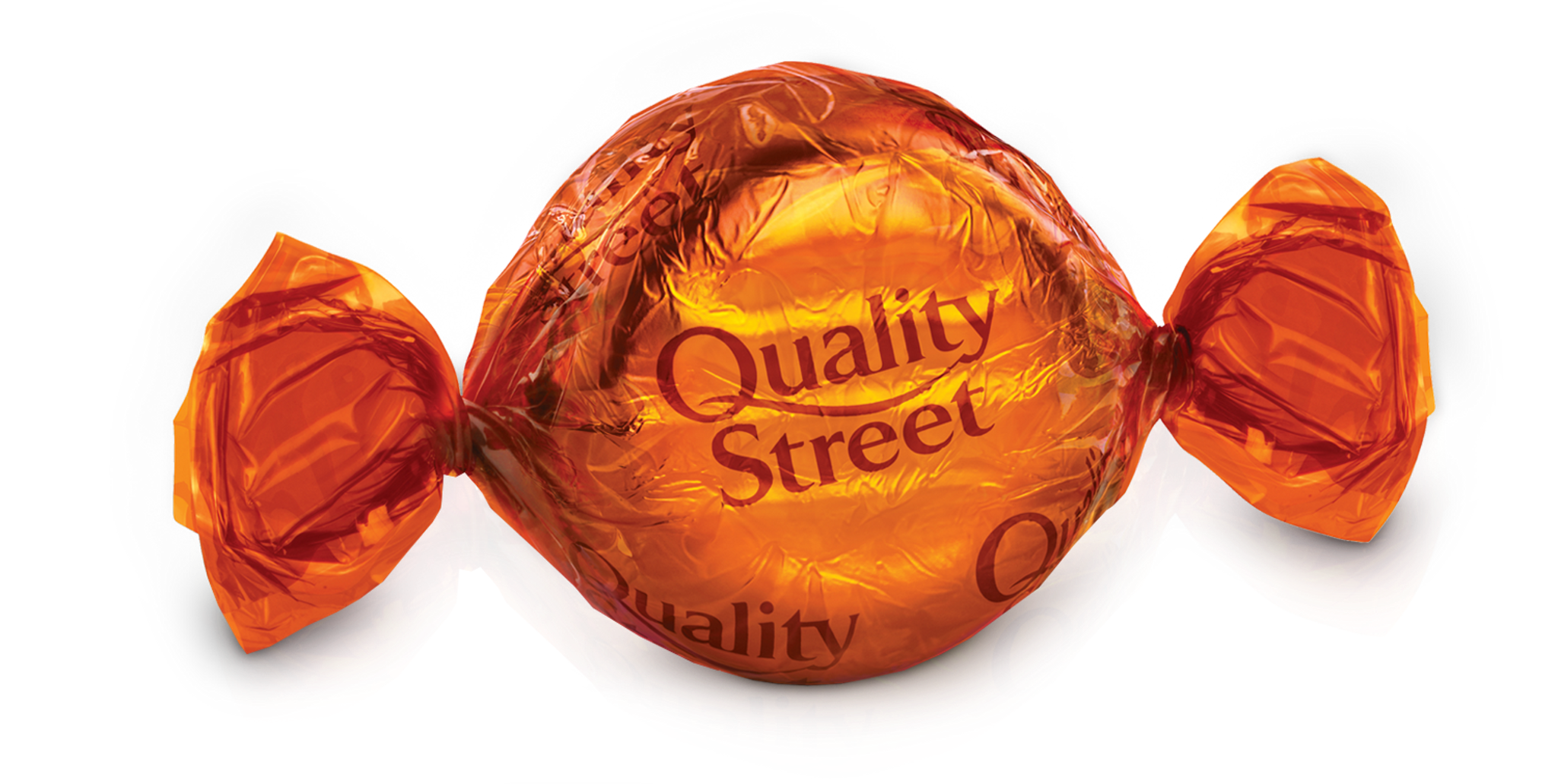 Back
اكتب السؤال هُنا
الإجابة
اكتب الإجابة هنا
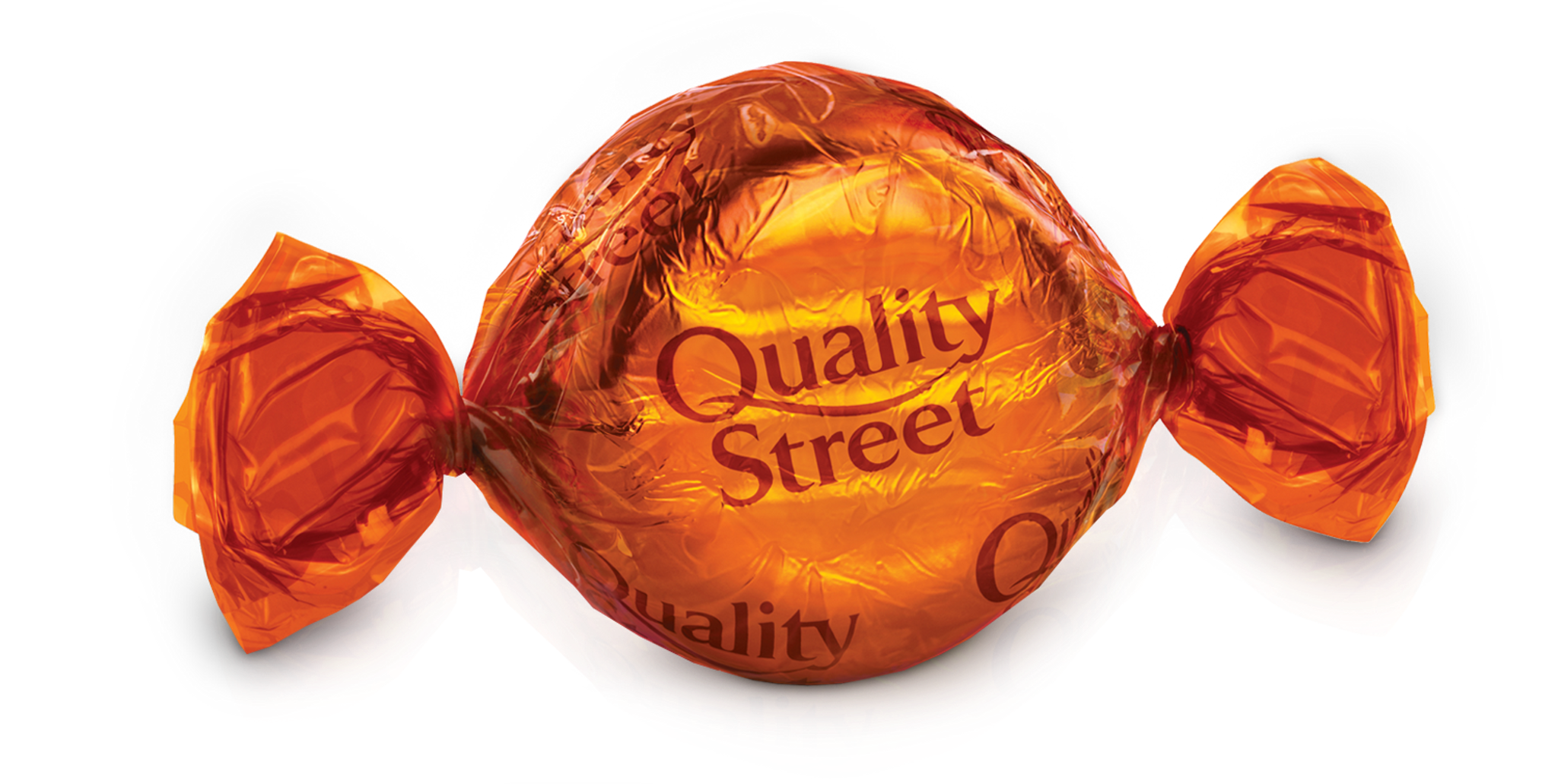 Back
اكتب السؤال هُنا
الإجابة
اكتب الإجابة هنا
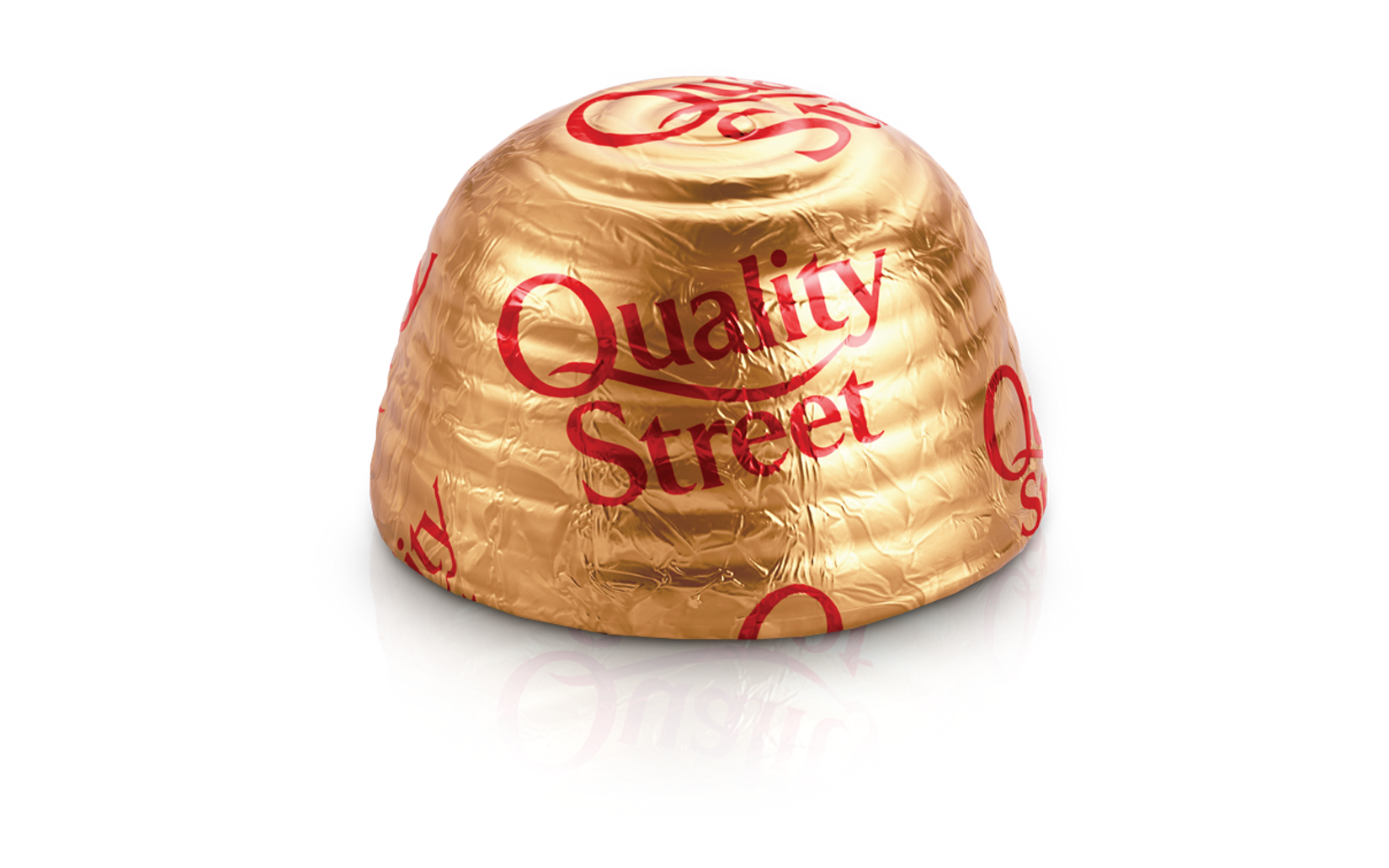 Back
اكتب السؤال هُنا
الإجابة
اكتب الإجابة هنا
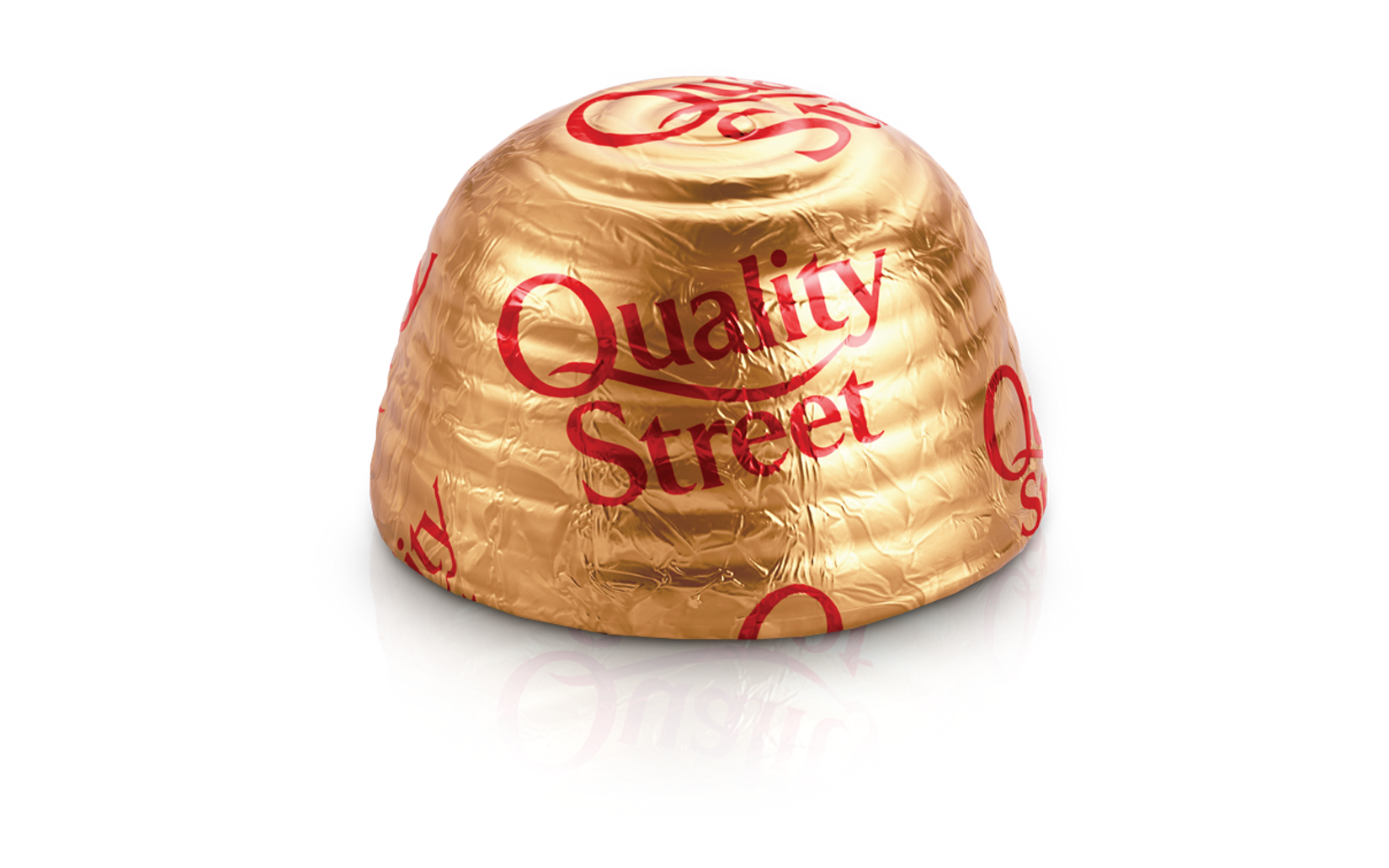 Back
اكتب السؤال هُنا
الإجابة
اكتب الإجابة هنا
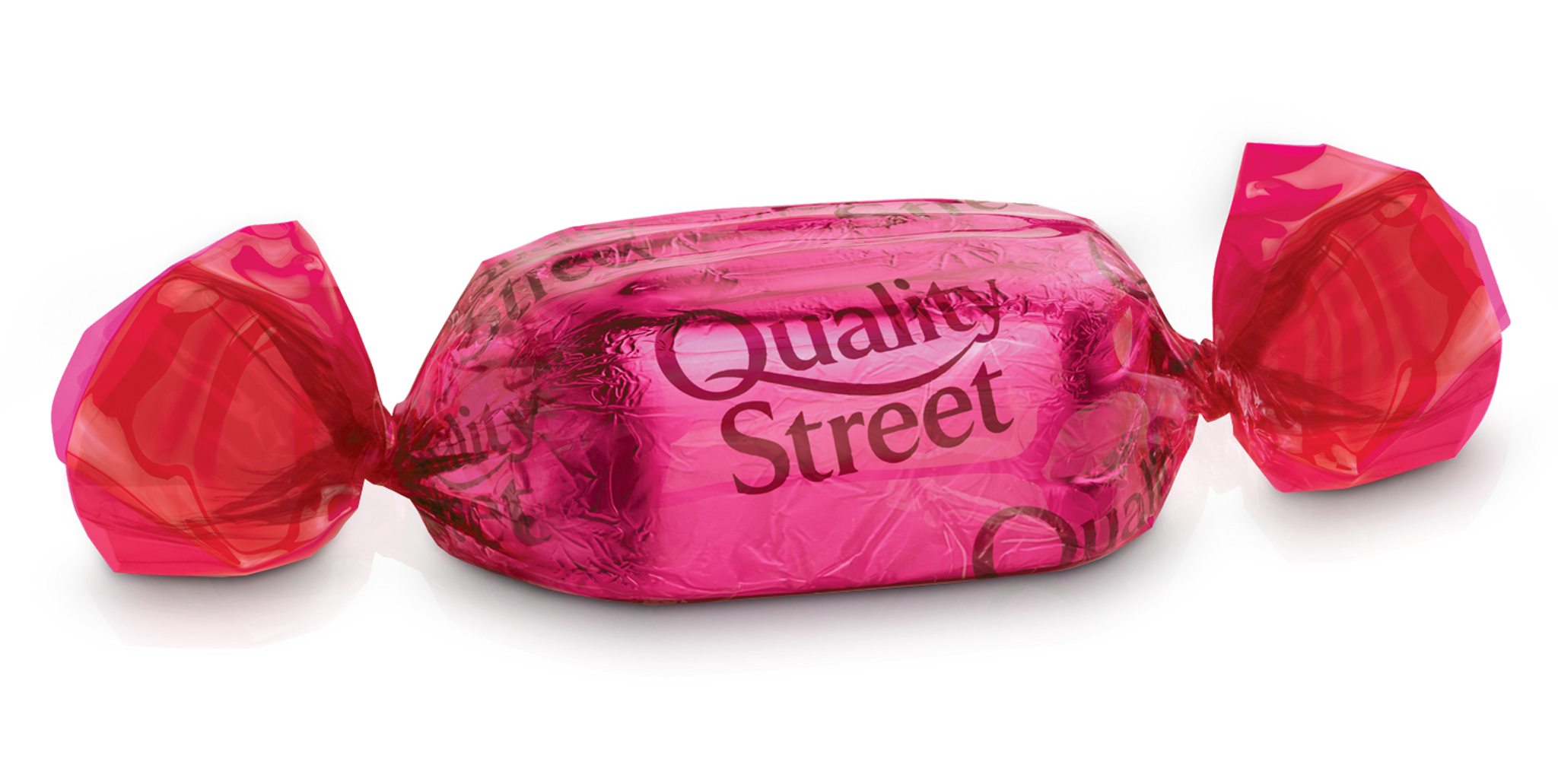 Back
اكتب السؤال هُنا
الإجابة
اكتب الإجابة هنا
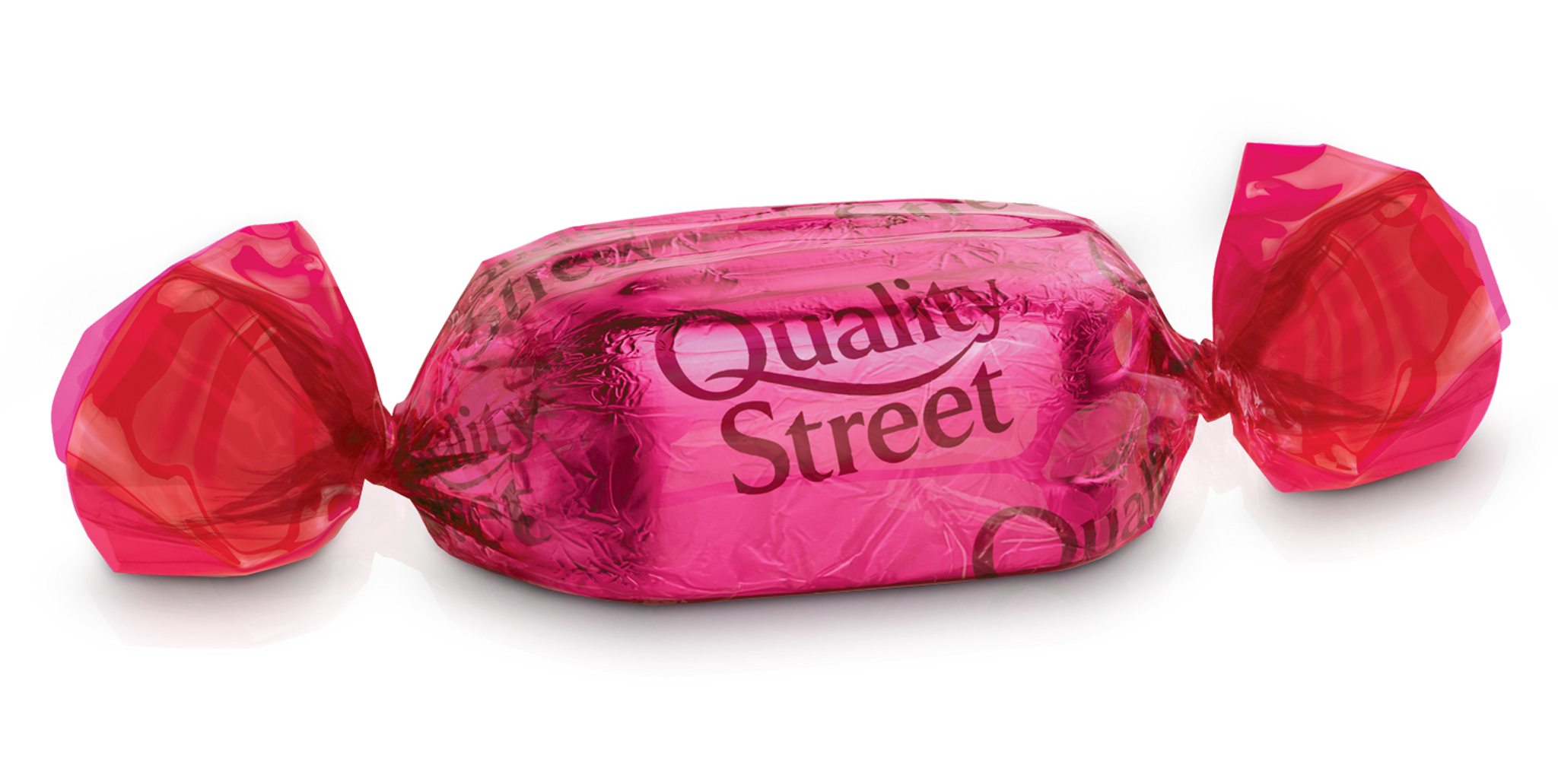 Back
اكتب السؤال هُنا
الإجابة
اكتب الإجابة هنا
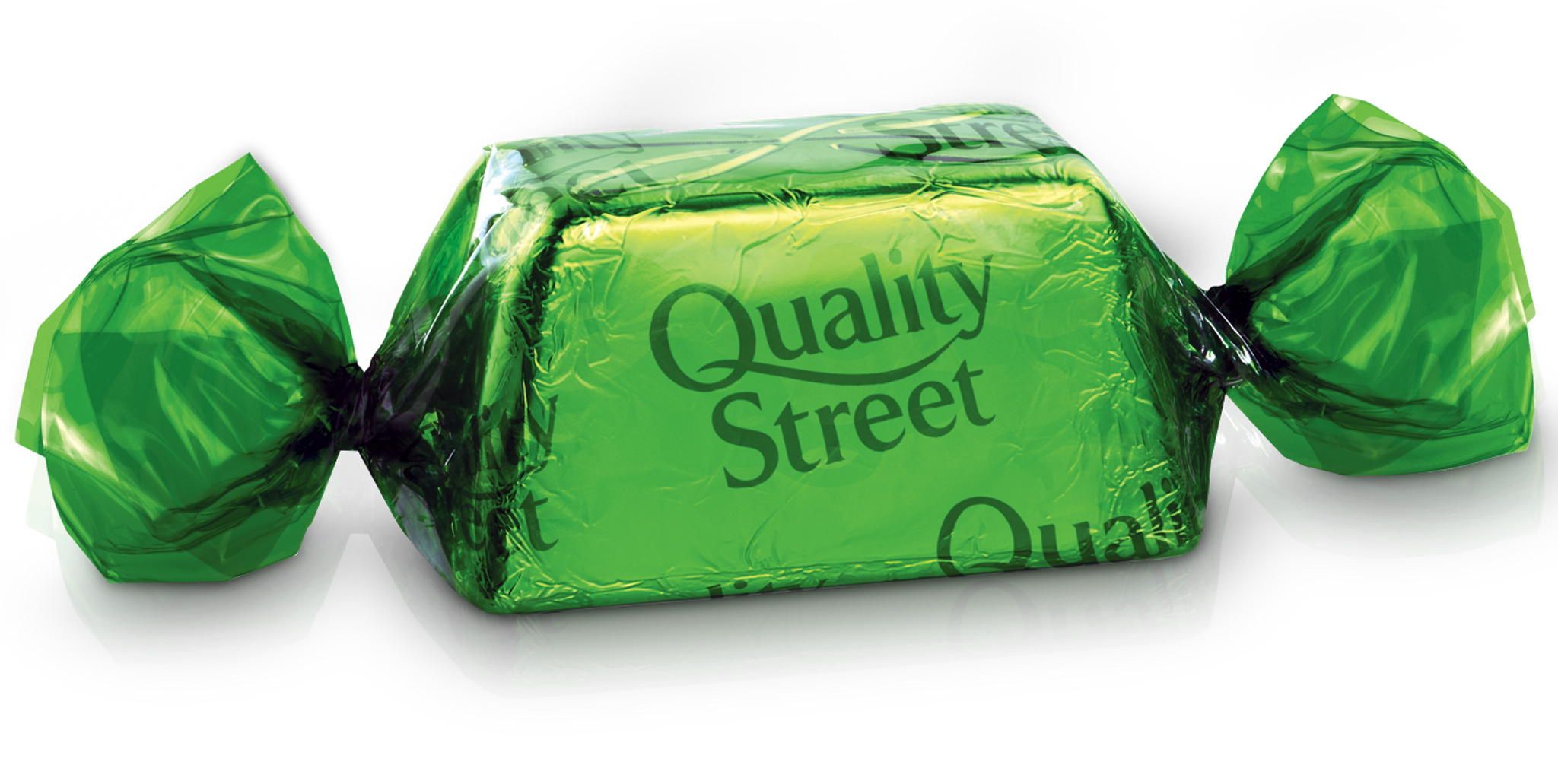 Back
اكتب السؤال هُنا
الإجابة
اكتب الإجابة هنا
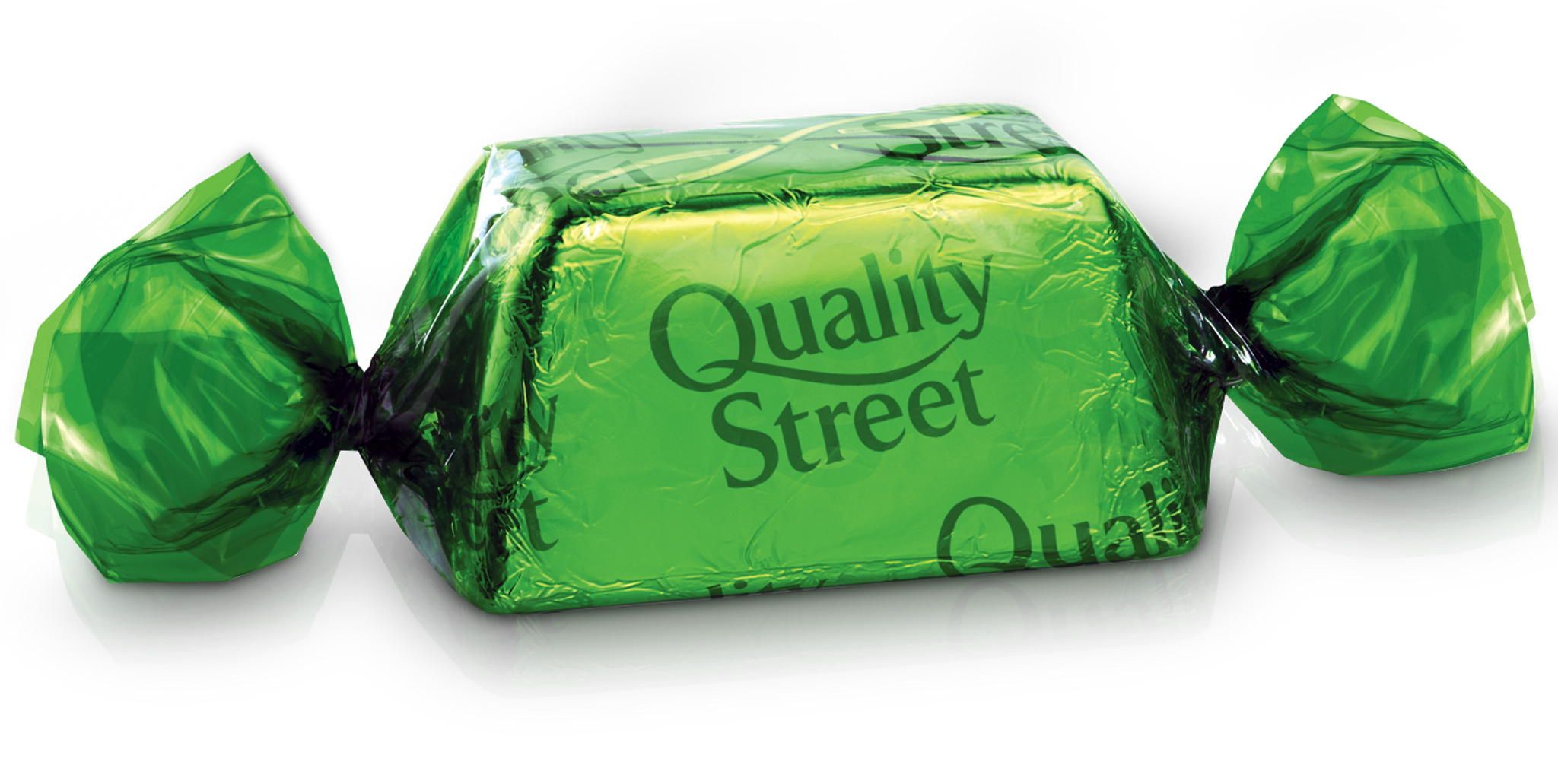 Back
اكتب السؤال هُنا
الإجابة
اكتب الإجابة هنا
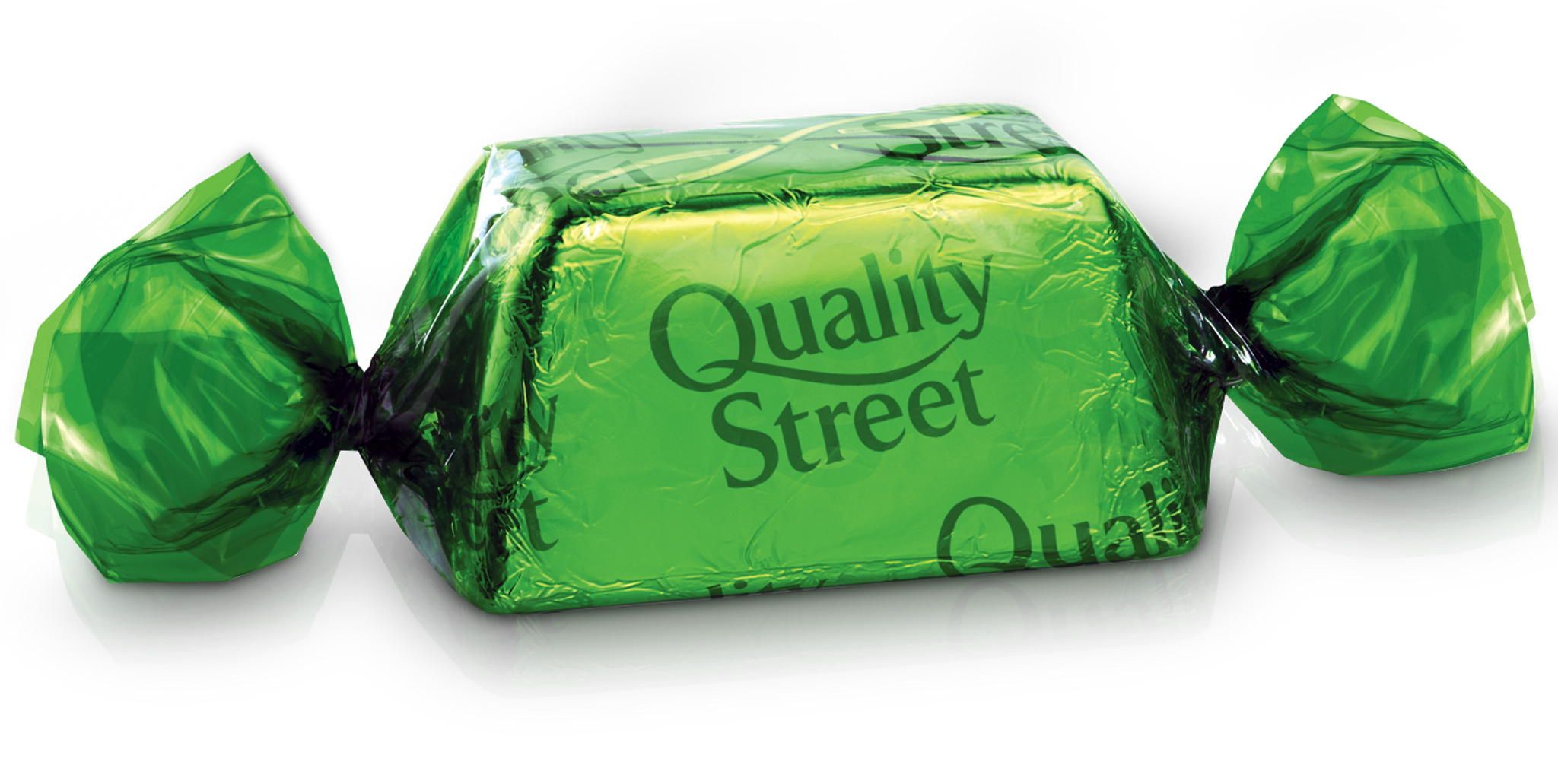 Back
اكتب السؤال هُنا
الإجابة
اكتب الإجابة هنا
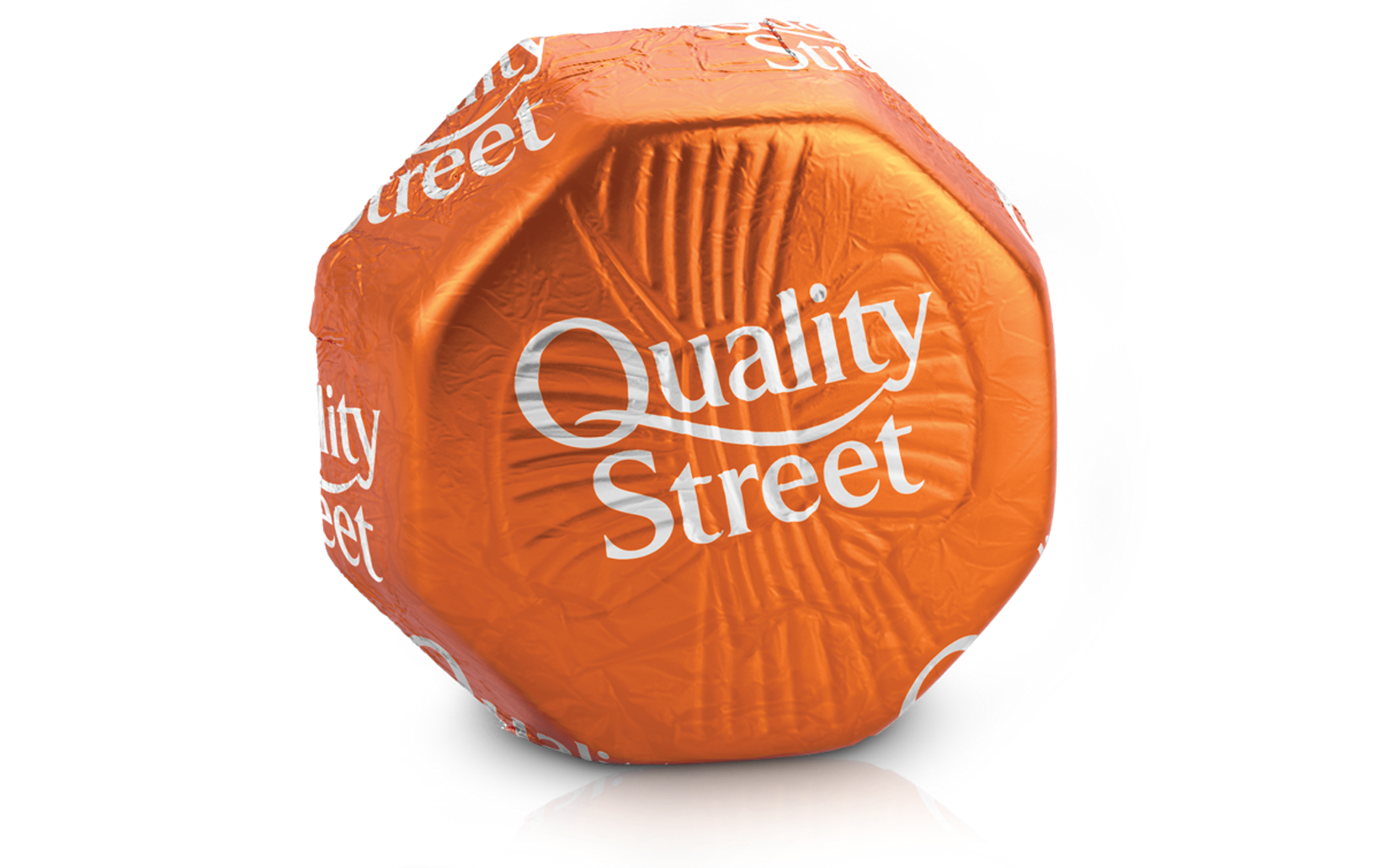 Back
اكتب السؤال هُنا
الإجابة
اكتب الإجابة هنا
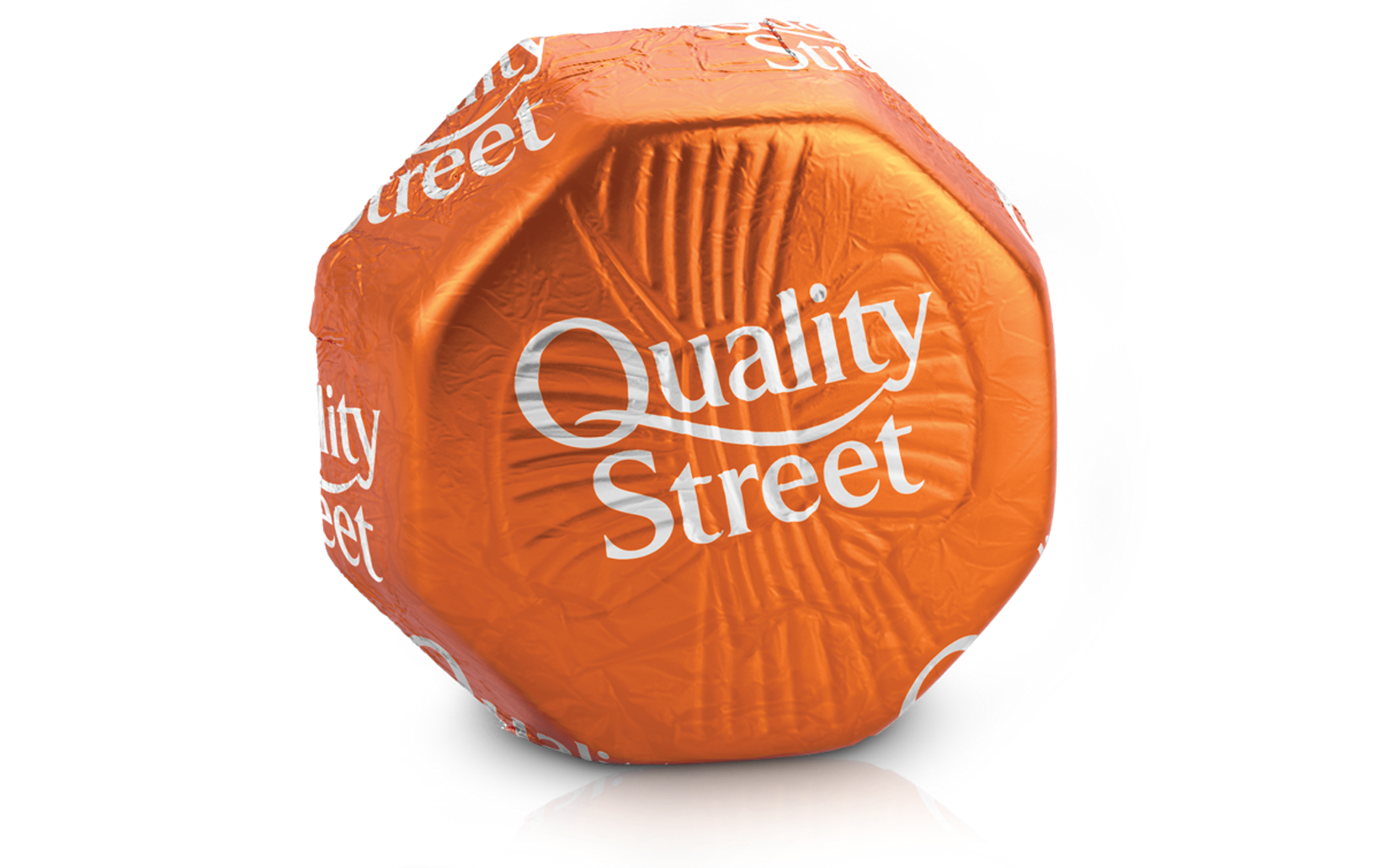 Back
اكتب السؤال هُنا
الإجابة
اكتب الإجابة هنا
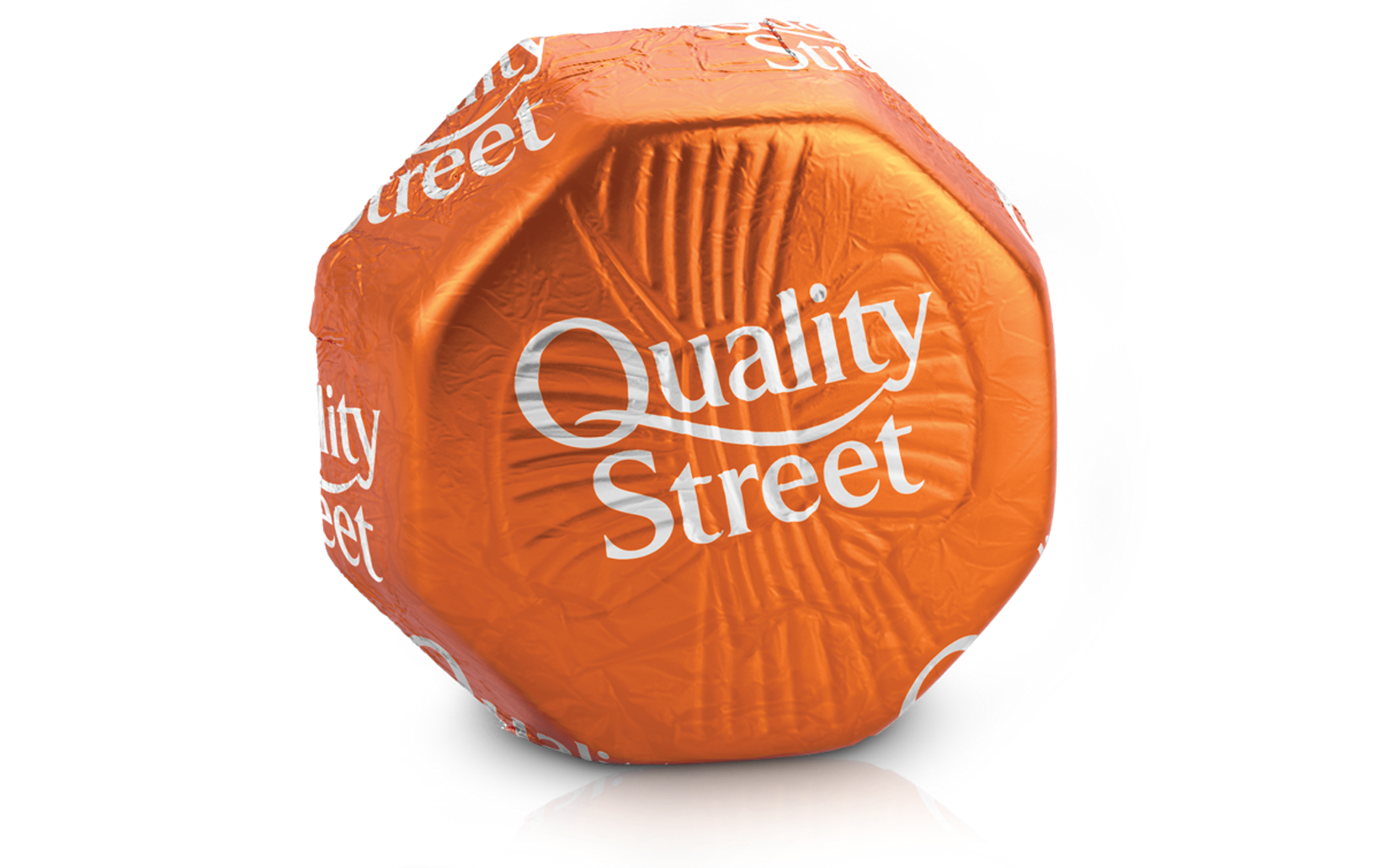 Back
اكتب السؤال هُنا
الإجابة
اكتب الإجابة هنا
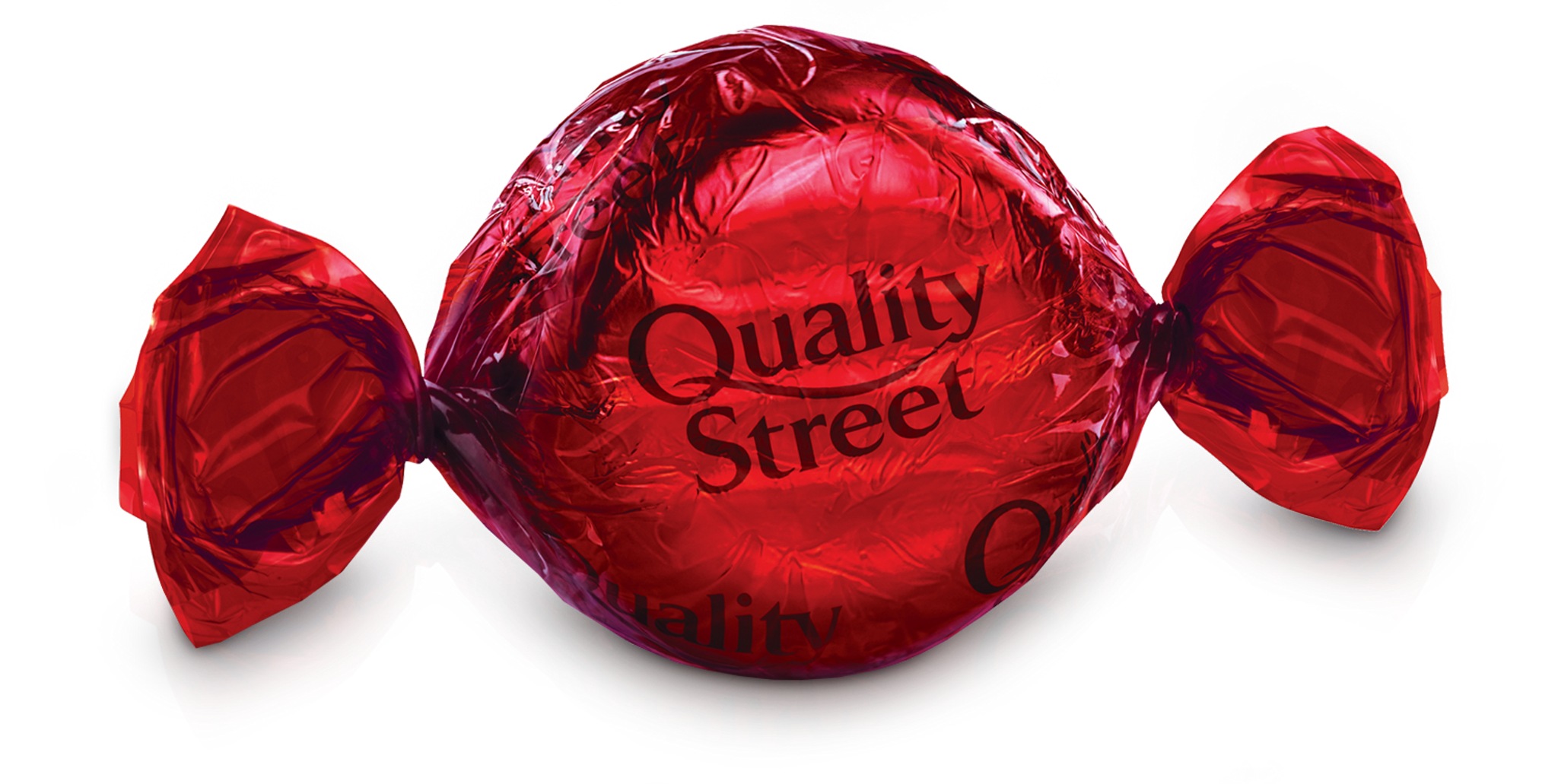 Back
اكتب السؤال هُنا
الإجابة
اكتب الإجابة هنا
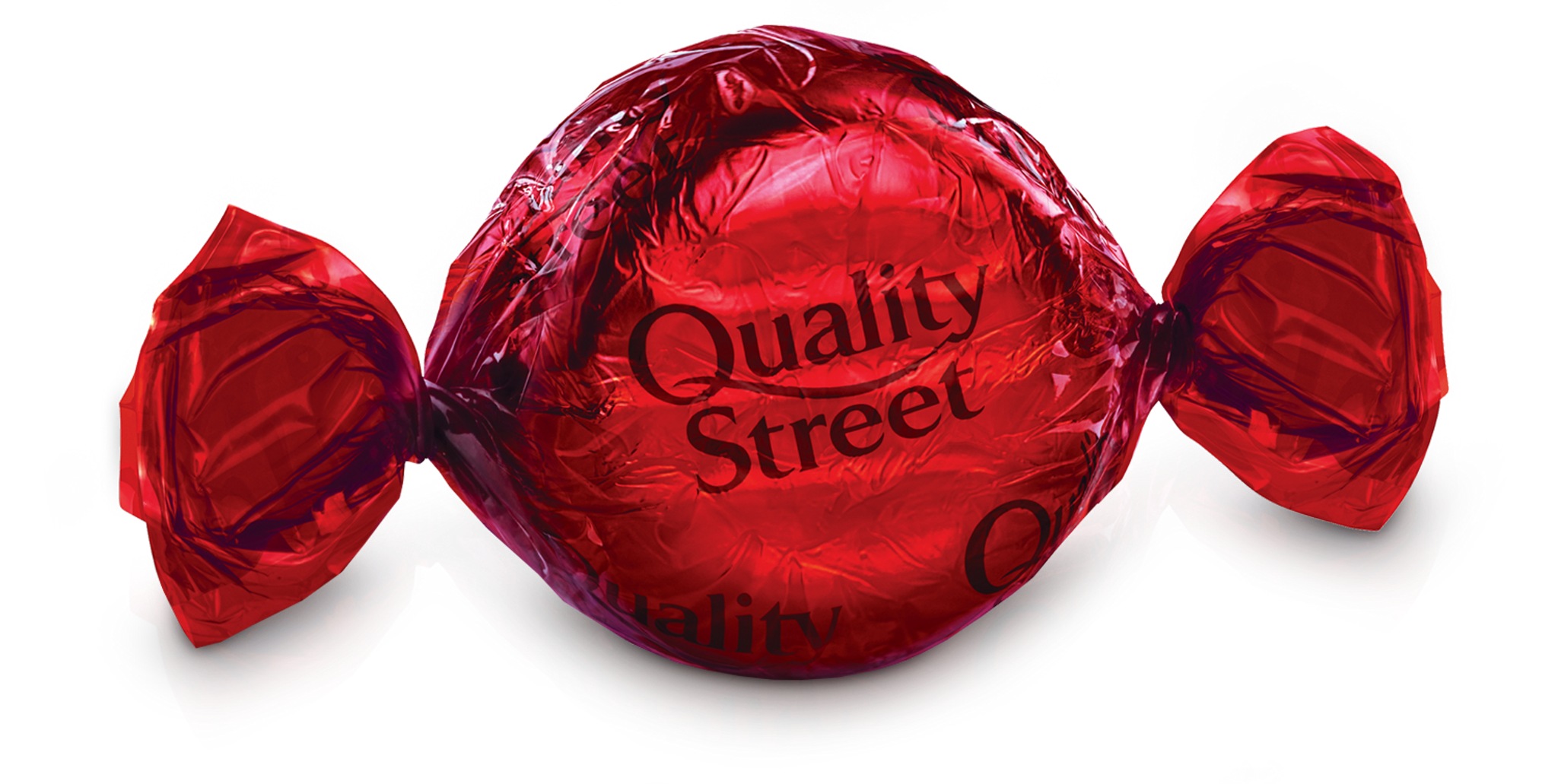 Back
اكتب السؤال هُنا
الإجابة
اكتب الإجابة هنا
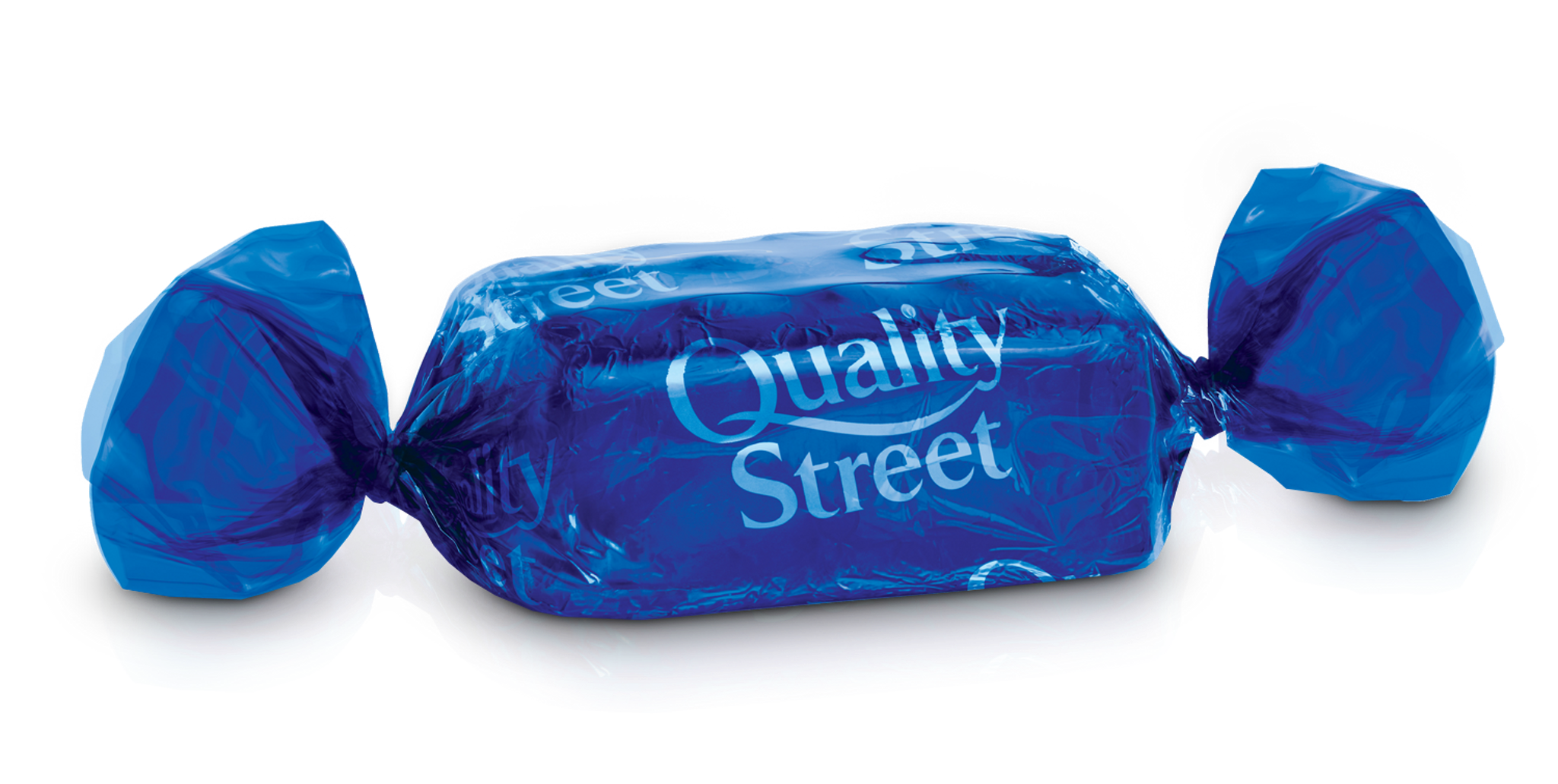 Back
اكتب السؤال هُنا
الإجابة
اكتب الإجابة هنا
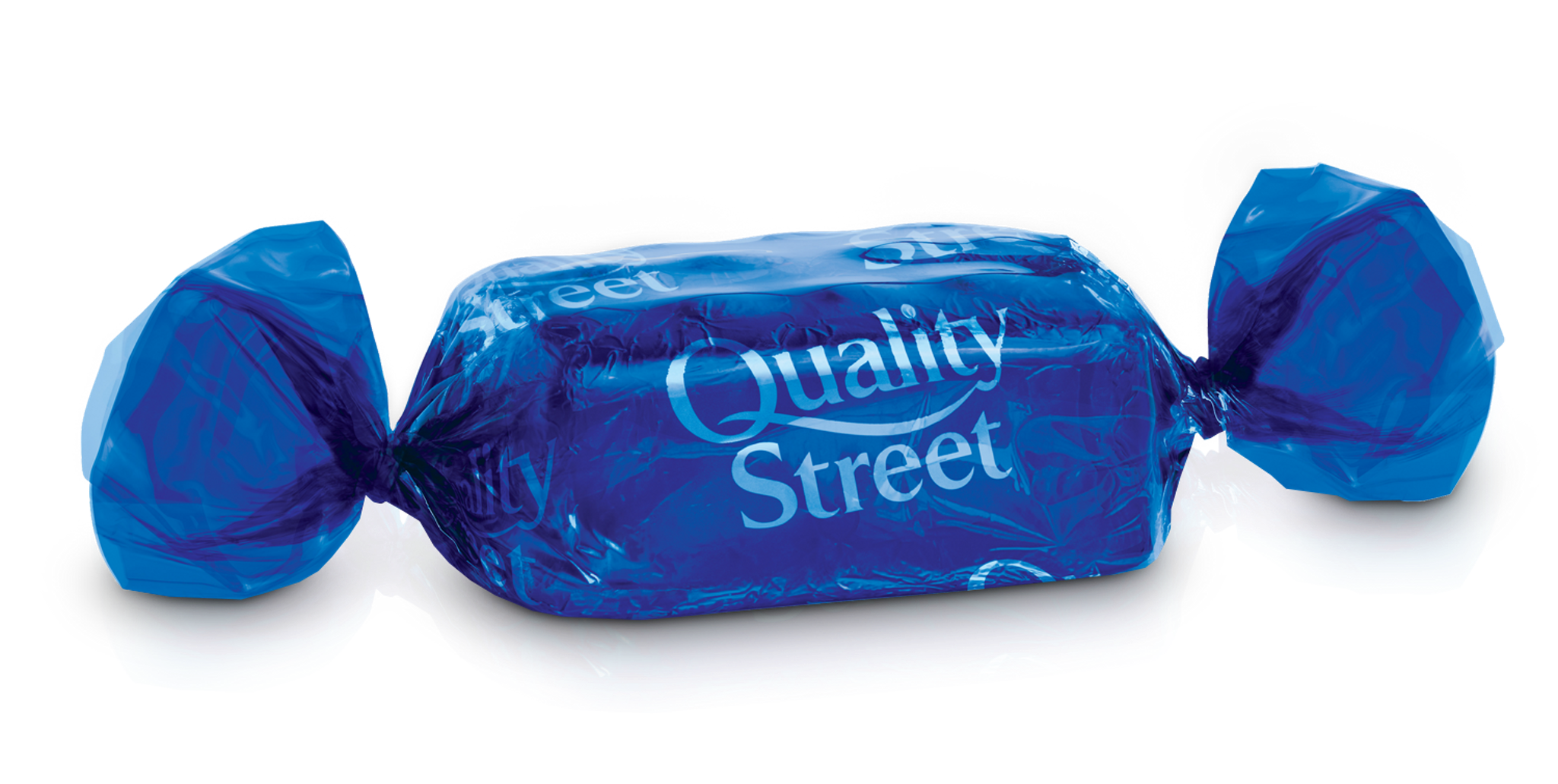 Back
اكتب السؤال هُنا
الإجابة
اكتب الإجابة هنا
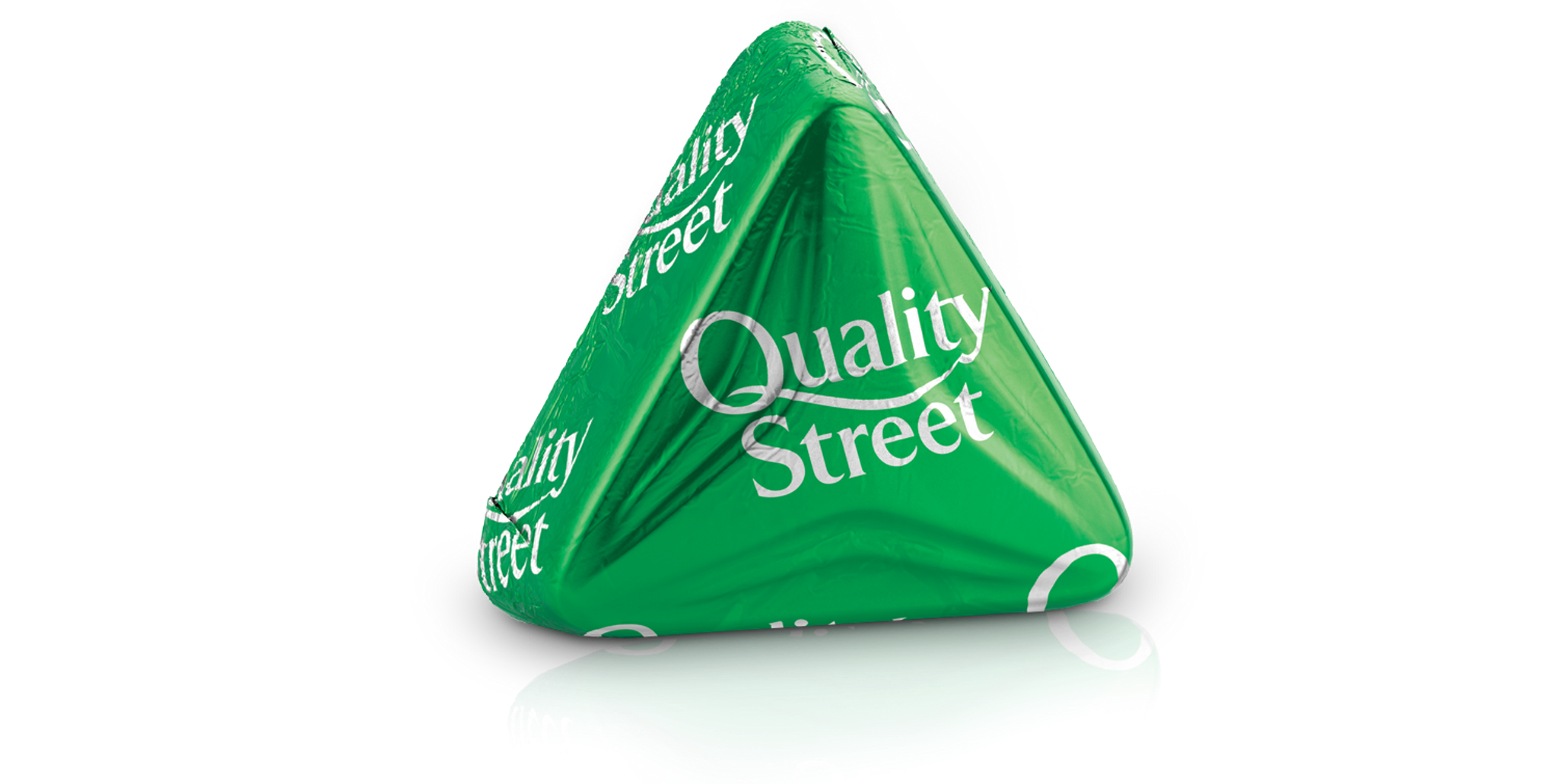 Back
اكتب السؤال هُنا
الإجابة
اكتب الإجابة هنا
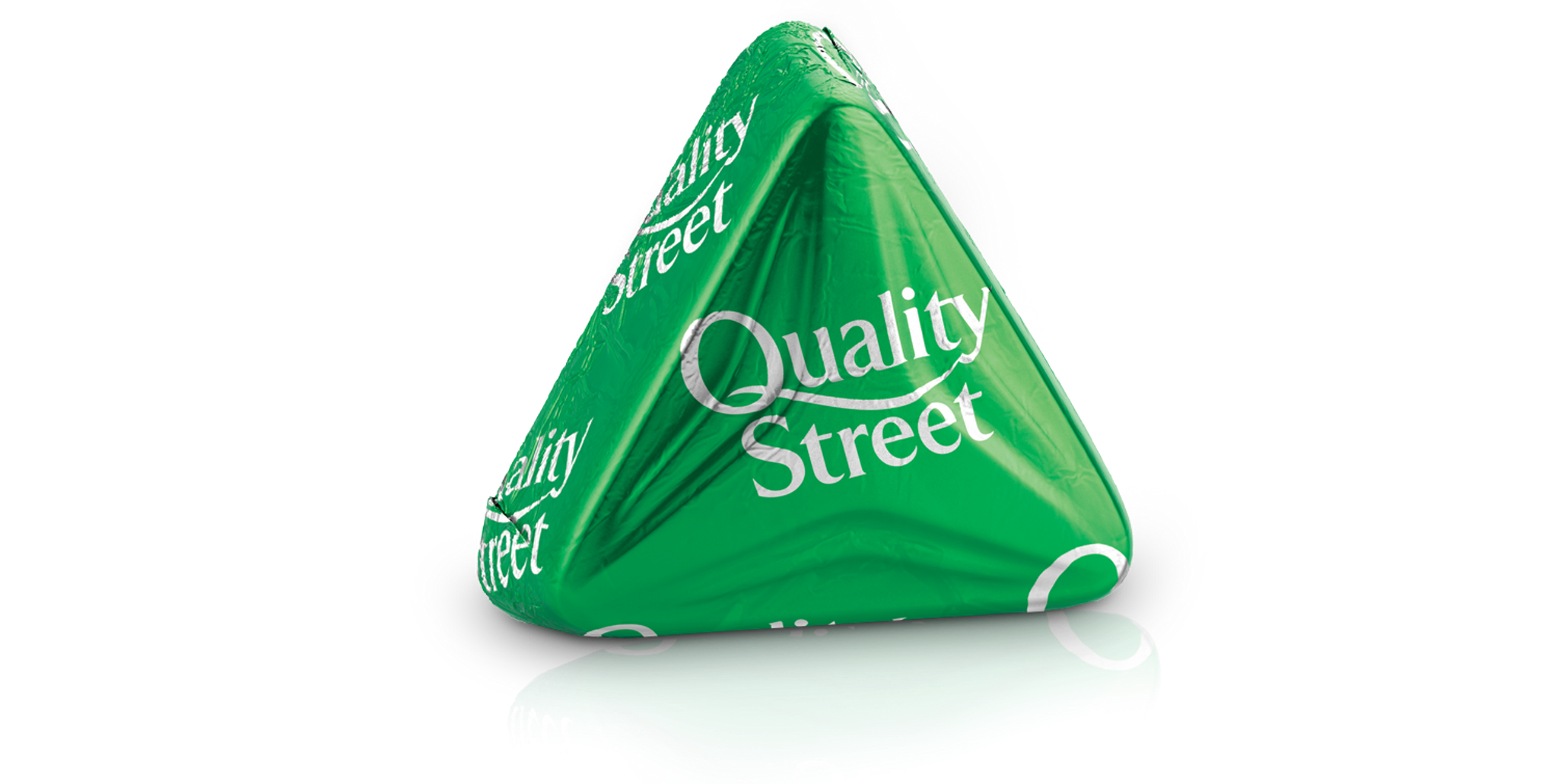 Back
اكتب السؤال هُنا
الإجابة
اكتب الإجابة هنا
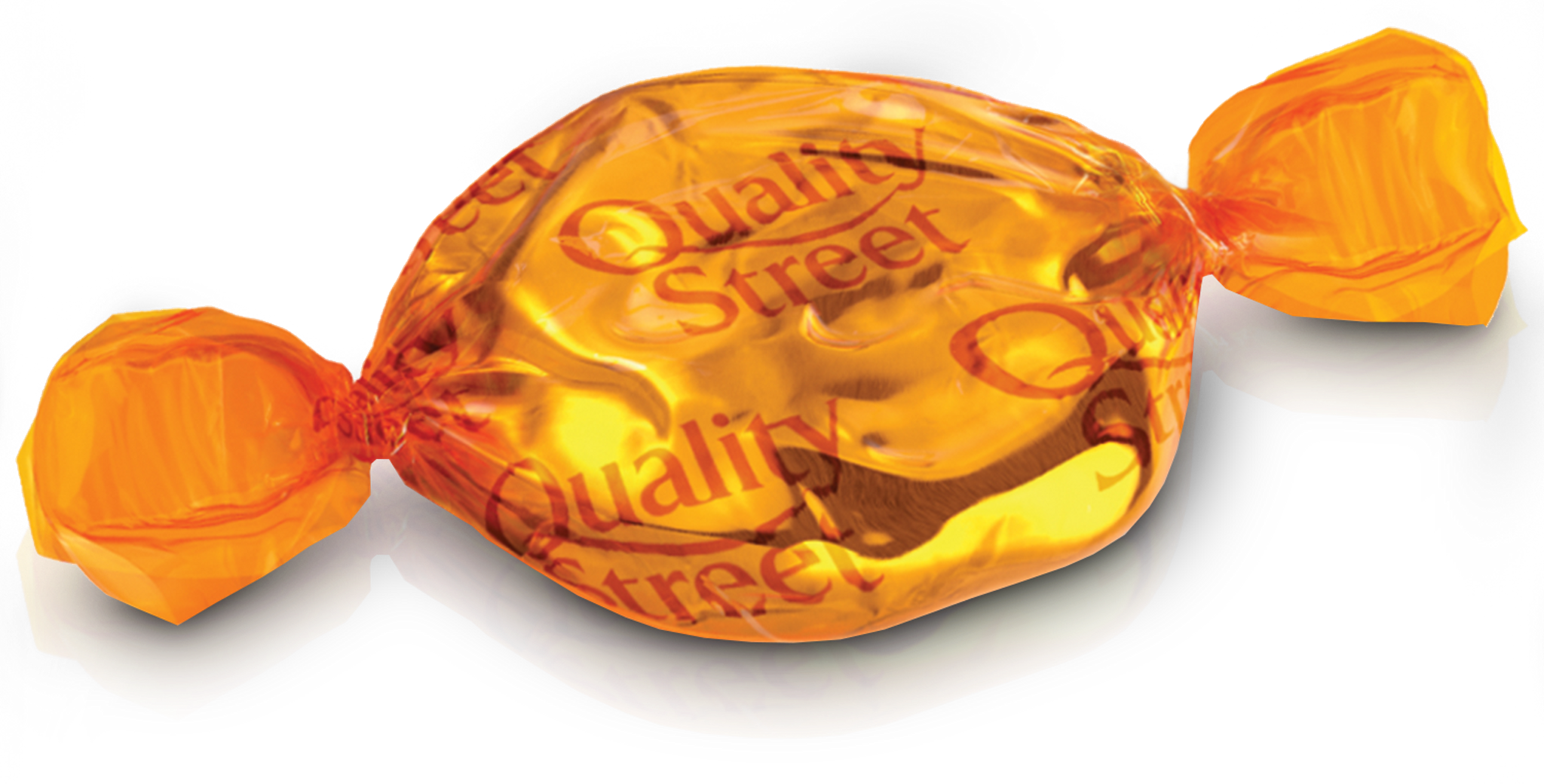 Back
هذا العمـل مجـاني ولا يُمكن بيعه


للمزيد من الألعـاب 
اضغط علـى رابط قناة التلغرام
https://t.me/joinchat/AAAAAEhunMg7L7FnnGhcLw